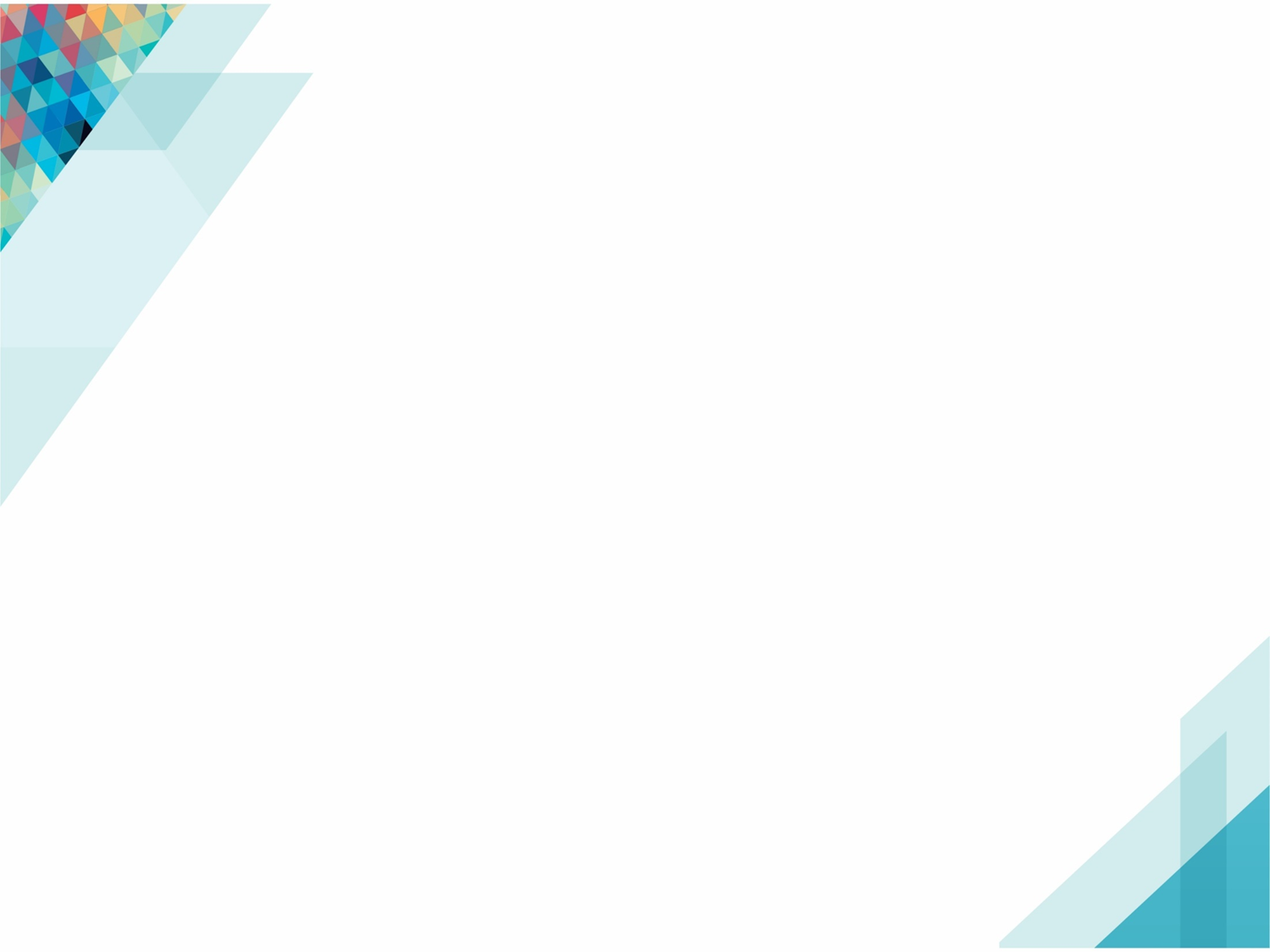 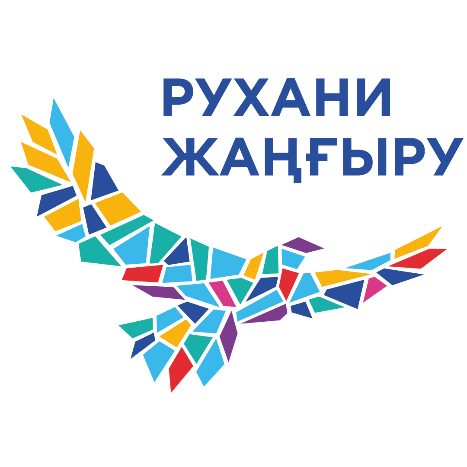 «Рухани жаңғыру» бағдарламасының арнайы жобалары. 
Алғашқы қорытындылар мен жетістіктер.
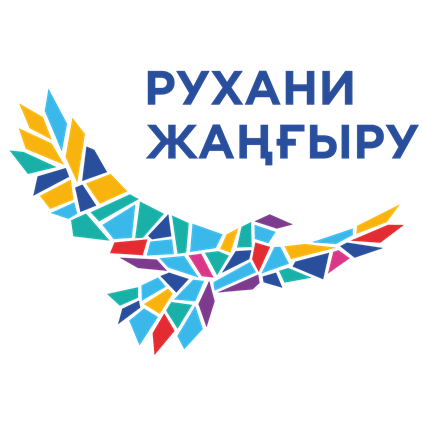 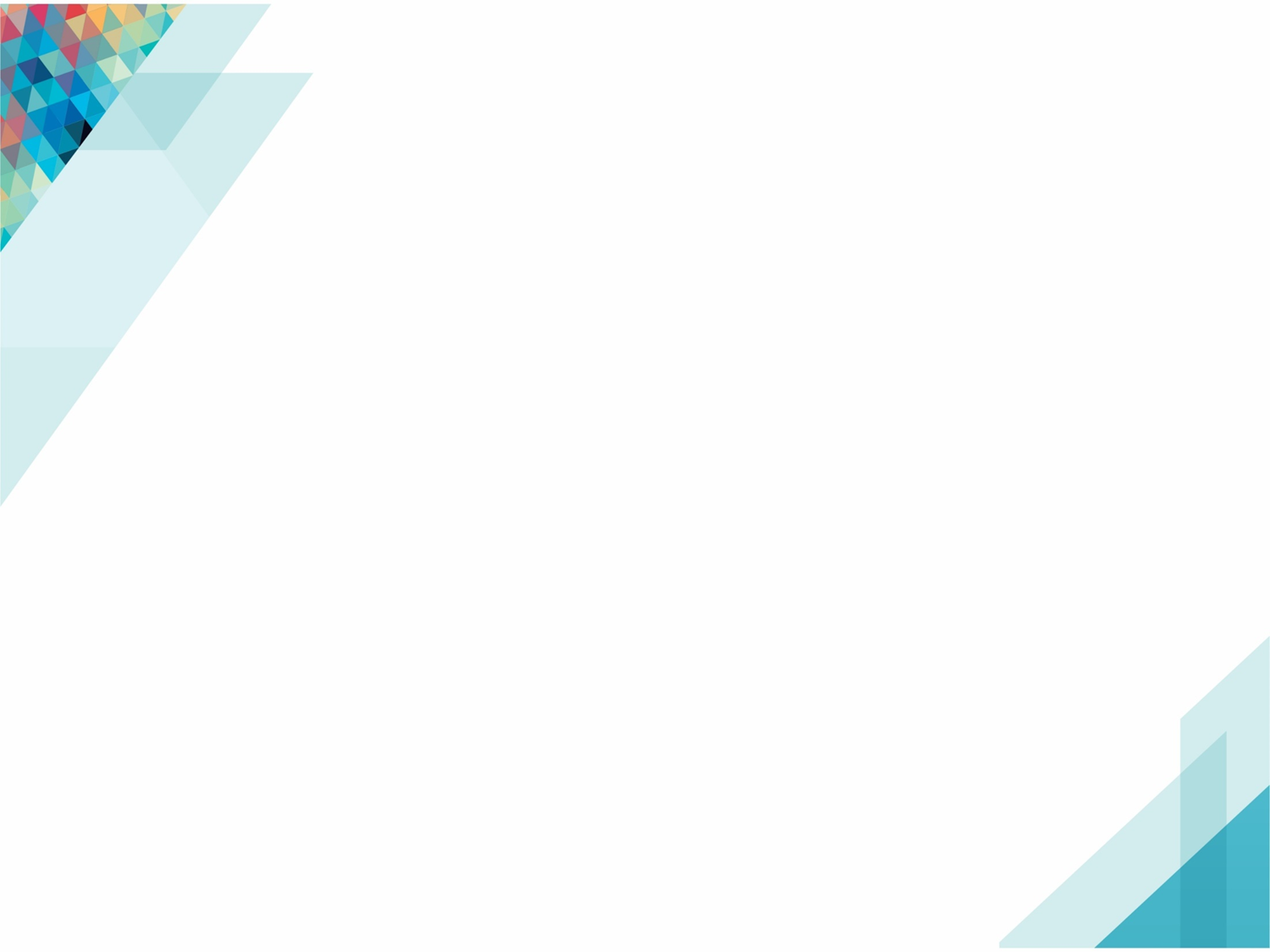 Қарастыралатын сұрақтар
1. Арнайы жобалар: «Тұлғаны дамыту»
2. Арнайы жобалар: «Біртұтас ұлтты қалыптастыру»
3. Арнайы жобалар: «Мемлекеттің, азаматтық қоғамның және жергілікті қауымдастықтардың дамуы»
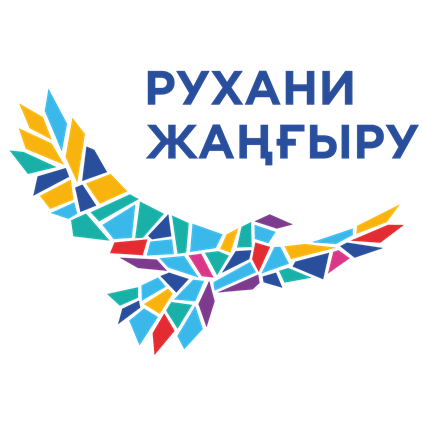 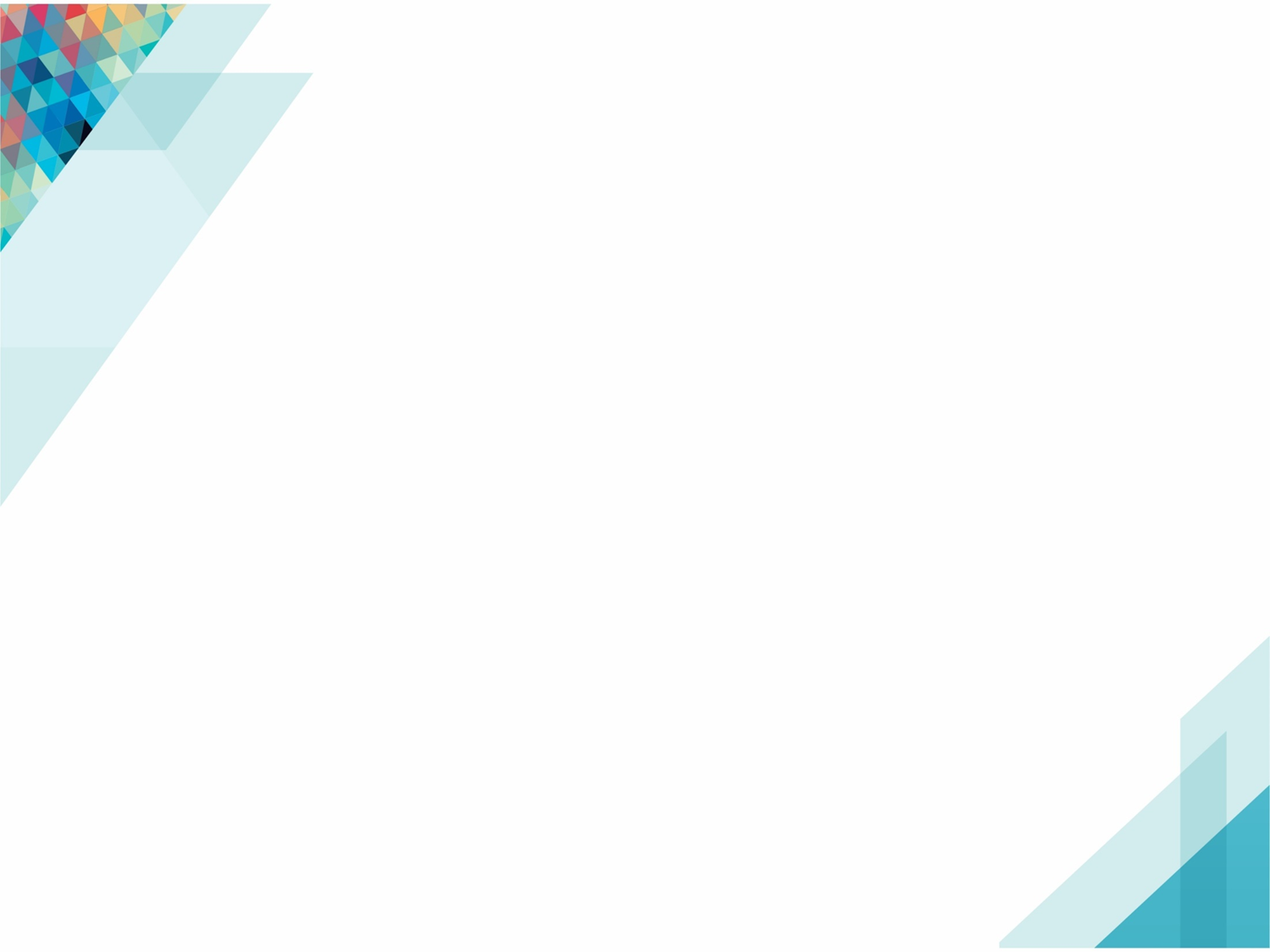 1. Арнайы жобалар: «Тұлғаны дамыту»
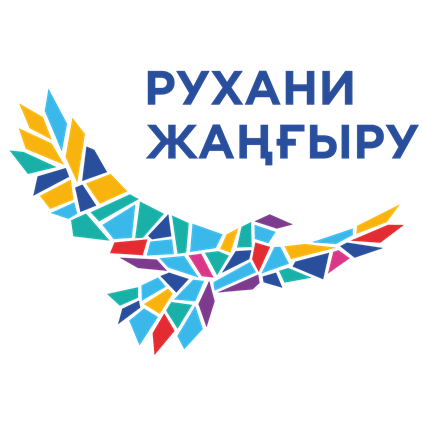 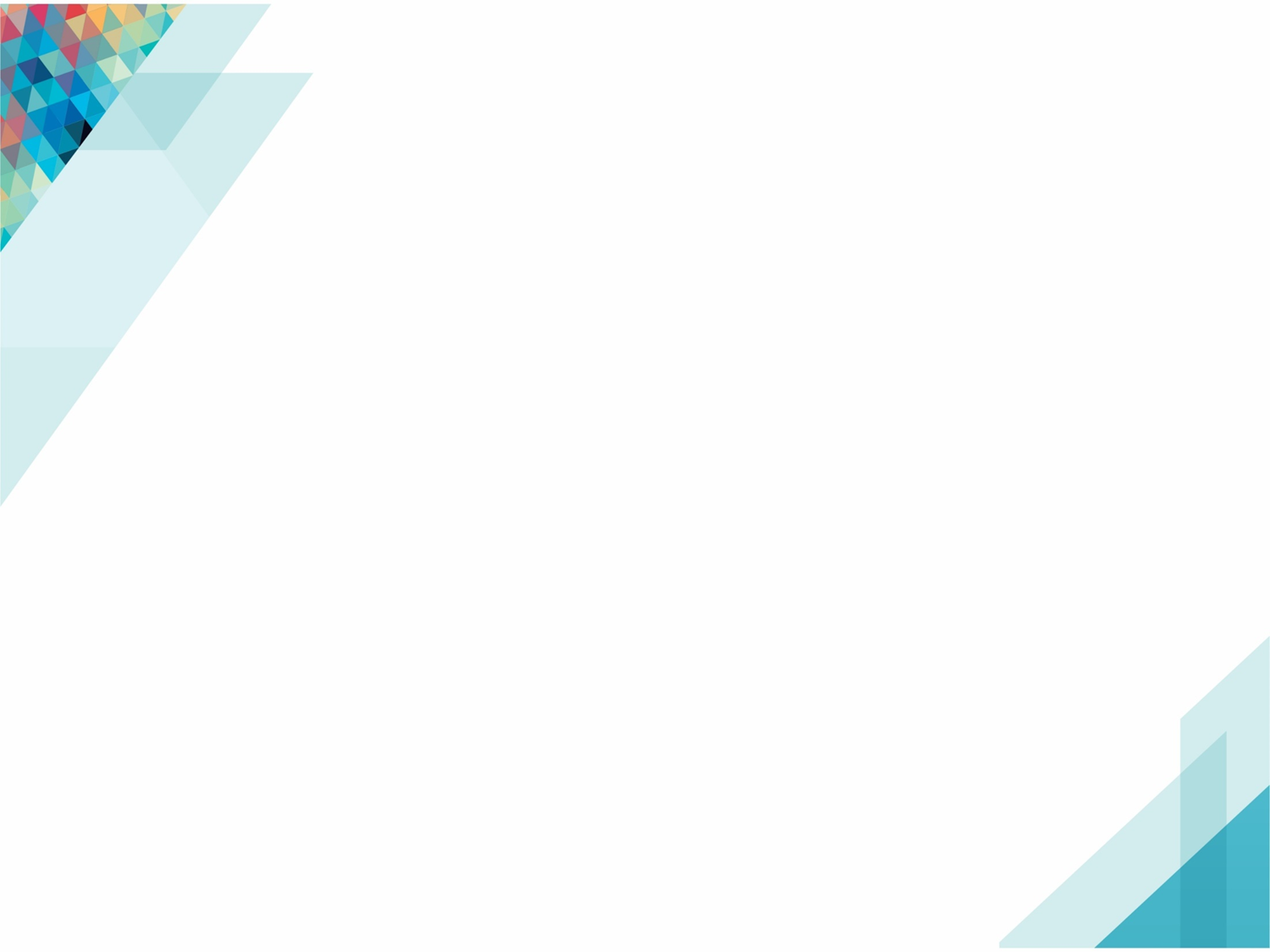 «Қазақстандағы 100 жаңа есім» 
арнайы жобасы
Мақсаты – бағдарламаның құндылықтарын ілгерілету үшін қазіргі заманғы Қазақстанды, оның әртүрлі саладағы жетістіктерін бейнелейтін жетістікке жеткен тұлғалардың тарихын көрсету.
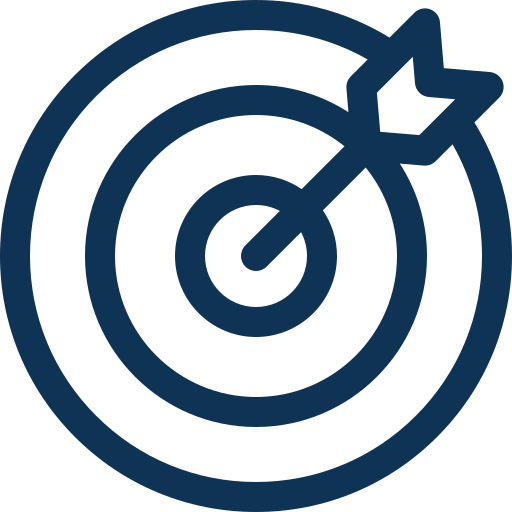 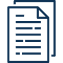 Күтілетін нәтижелер
Қорытындылар
Қатысушыларды іріктеудің үш маусымы өткізілді. 6 мың өтініш ішінен
(2017 ж.  – 2112, 
2018 ж. – 2388, 
2019 ж. – 1673 өтініш) 

республикалық онлайн дауыс беру жолымен 163 жеңімпаз анықталды

(2017 ж. - 102, 
2018 ж. – 29, 
2019 ж. - 32).
Өңірлер мен республикалық маңызы бар қалаларды қамту деңгейінің өсуі;  
Жоба амбассадорларының жағымды имиджін көрсету арқылы қазақстандықтардың сана-сезімі мен азаматтық жауапкершілігін жоғарылату;
Қосымша білім мүмкіндіктерін құру;  
Қазақстандықтарды әлеуметтік, экологиялық, имидждік және қоғамның дамуына бағытталған басқа да жобаларды жүзеге асыруға тарту;
Жоба жеңімпаздарының қоғамдық маңызы бар бастамаларын жүзеге асыру.
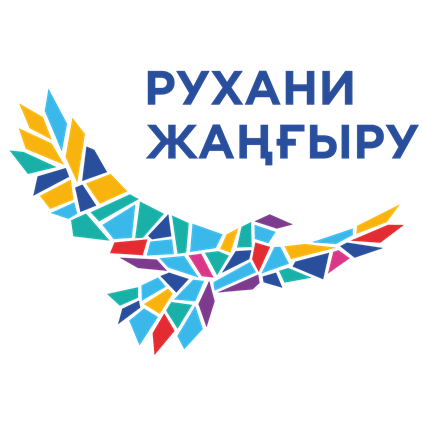 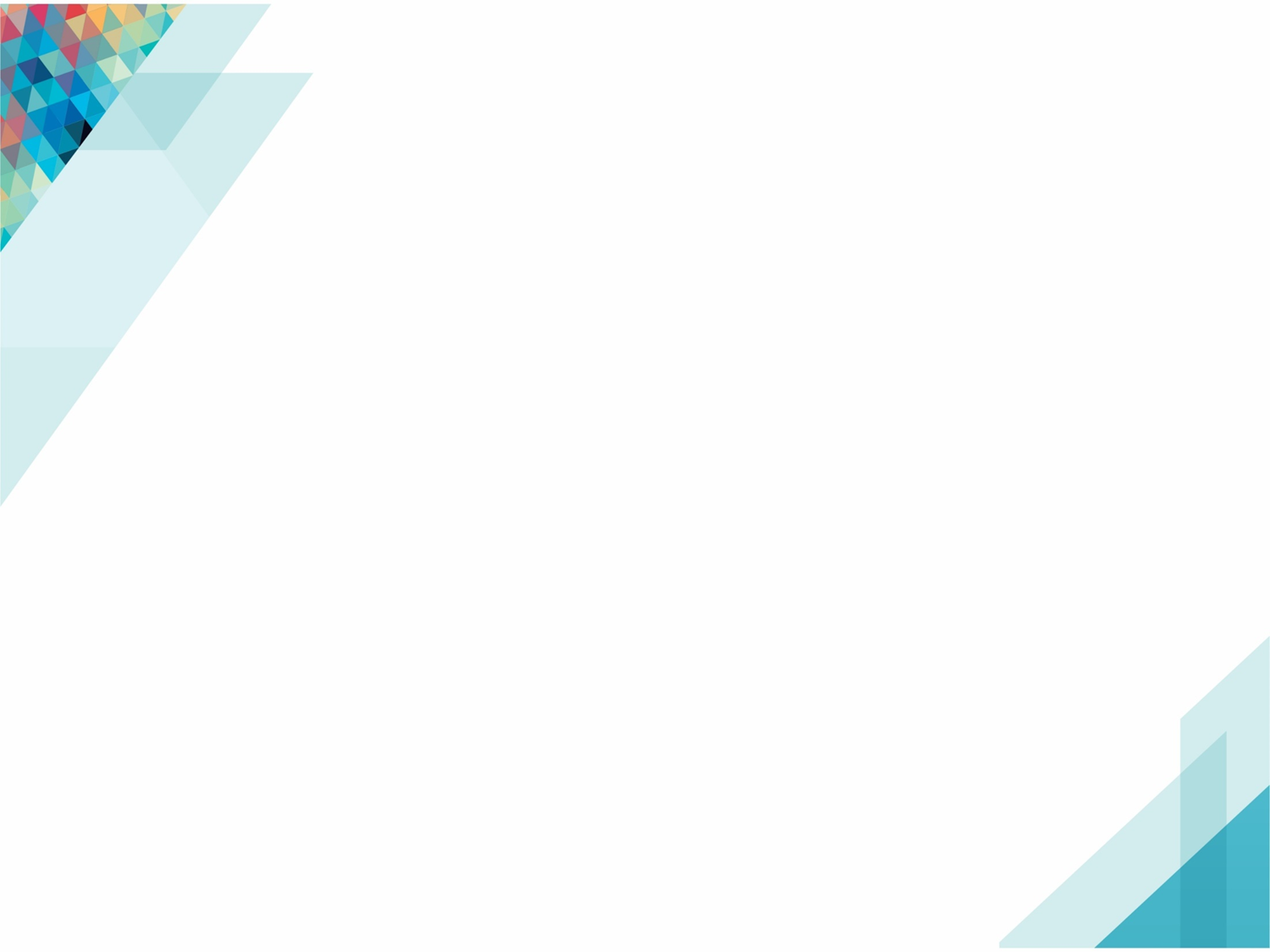 «Қазақстандағы 100 жаңа есім» 
арнайы жобасы
Өңірлік жобалық офистеріне жергілікті жерлерде жұмысты ұйымдастыру бойынша ұсыныстар:
- арнайы жобаның іске асыру барысын түзету мақсатында аймақтық сараптамалық кеңестердің отырыстарын өткізу (қажет болған жағдайда «Рухани жағыру» бағдарламасын іске асырудың аймақтық жоспарына өзгерістер енгізу, қаржыландыру көлемін анықтау);

- аймақтық деңгейде арнайы жобаны үйлестіру және жүзеге асыру;

- қажет болған жағдайда инфрақұрылыммен қамтамасыз ету (материалдық-техникалық базаның болуы және т.б.);

- қажет болған жағдайда әдістемелік сүйемелдеу (арнайы жобаны іске асыру үшін ақпараттық-анықтамалық материалдар әзірлеу);

- ақпараттық сүйемелдеу көрсету: арнайы жобаның ақпараттқ-имидждік арналарын анықтау - БАҚ, әлеуметтік желілер, сыртқы жарнаманы әзірлеу, адамдар көп жиналатын жерлерде лэд экрандарында бейнероликтерді көрсету және т.б.)
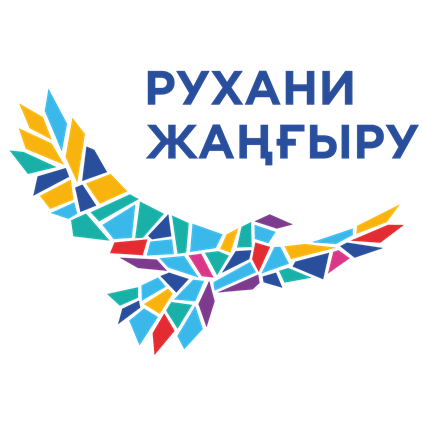 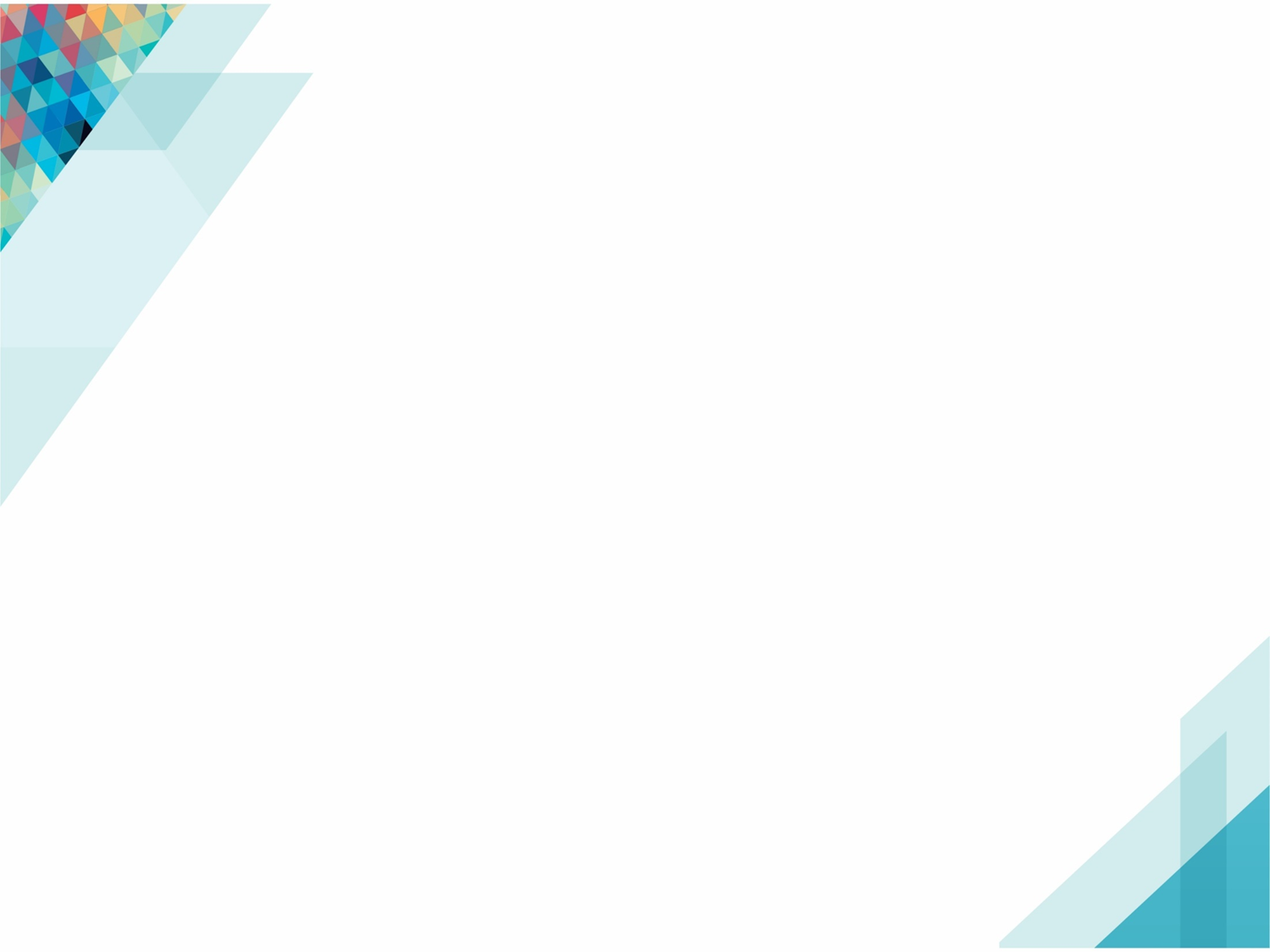 «Жаңа гуманитарлық білім. 
Қазақ тіліндегі 100 жаңа оқулық» 
арнайы жобасы
Мақсаты – студенттерге гуманитарлық білім саласында мемлекеттік тілде үздік әлемдік стандарттарға сәйкес білім алуға жағдай жасау.
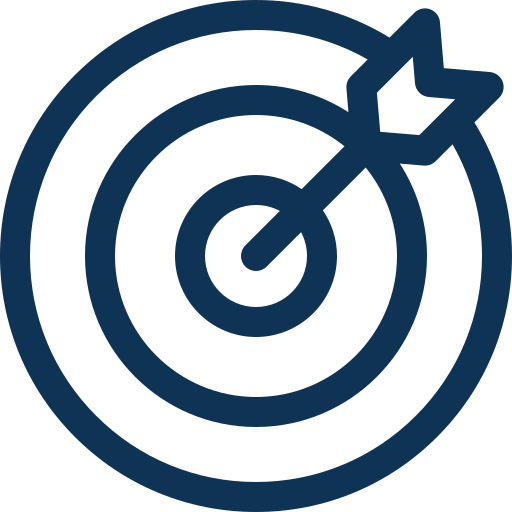 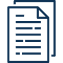 Күтілетін нәтижелер
Қорытындылар
Оқулықтарды іріктеу бағамдары анықталды(оқулықтар гуманитарлық пәндер бойынша болуы тиіс: тарих, философия, саясаттану, әлеуметтану, психология, мәдениеттану, филология, педагогика, экономика, менеджмент; базалық оқулықтар әлемнің 100 жетекші жоғары оқу орынының білім беру бағдарламалары бойынша және белгілі баспалардың базасында болуы тиіс (мысалы, Cengage Learning, SAGE); оқулықтар міндетті түрде бірнеше рет қайта басылып шыққан болуы тиіс. Оқулықтардың мазмұны объективті және бейтарап болуы тиіс).
Аударылды:
2017 жылы – 17, 2018 жылы – 30, 2019 жылы – 30,
2020 жылы – 23 кітап.
100 үздік оқулықтар мемлекттік тілге аударылады
ЖОО-ның, КжТҰ-ның (республикалық, облыстық, қалалық, аудандық) кітап қорлары және кітапханалары жаңа оқулықтармен толықтырылады 
Оқулықтарды оқу үрдісіне еңгізу ұсыныстары дайындалады.
100 үздік оқулық қолжетімді интернет порталдарда шығарылады.
5000 аса студент танымал, заманауи оқулықтарды қолдана алады.
Барлық аударылған кітаптар www.100kitap.kz сайтында және Қазақстанның ашық университетінің www.OpenU.kz. порталында электронды түрді жүгтелген.
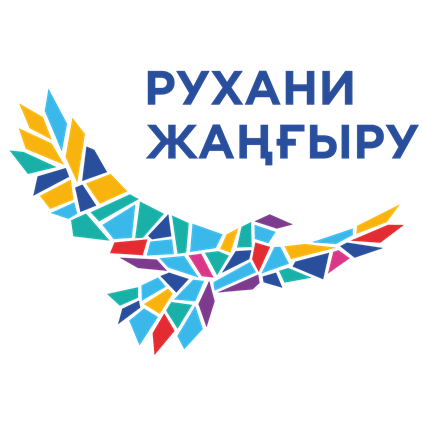 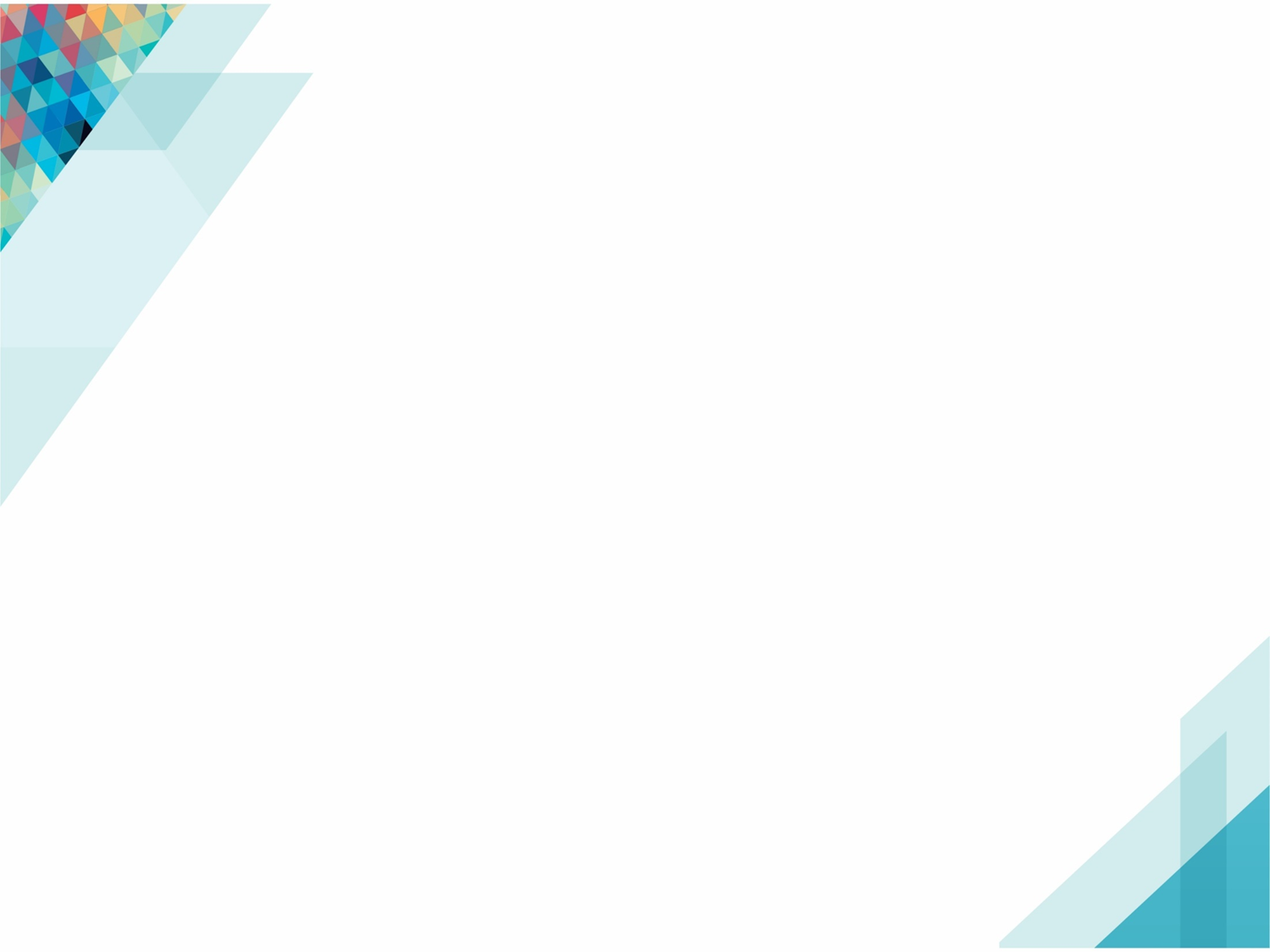 «Жаңа гуманитарлық білім. 
Қазақ тіліндегі 100 жаңа оқулық» 
арнайы жобасы
Өңірлік жобалық офистеріне жергілікті жерлерде жұмысты ұйымдастыру бойынша ұсыныстар:
арнайы жобаның іске асыру барысын реттеу, кітаптардың тізімін талқылау және оқулықтарды оқу үрдісіне еңгізу мақсатында аймақтық сараптамалық кеңестердің отырыстарын өткізу; 

оқу орындарына оқулықтарды бөлу үрдісіне қатысу және кері байланысты жинақтау 

ақпараттық сүйемелдеу көрсету: арнайы жобаның ақпараттқ-имидждік арналарын анықтау - БАҚ, әлеуметтік желілер, сыртқы жарнаманы әзірлеу, адамдар көп жиналатын жерлерде лэд экрандарында бейнероликтерді көрсету және т.б.).
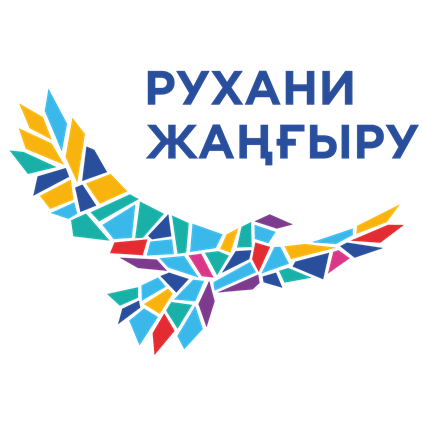 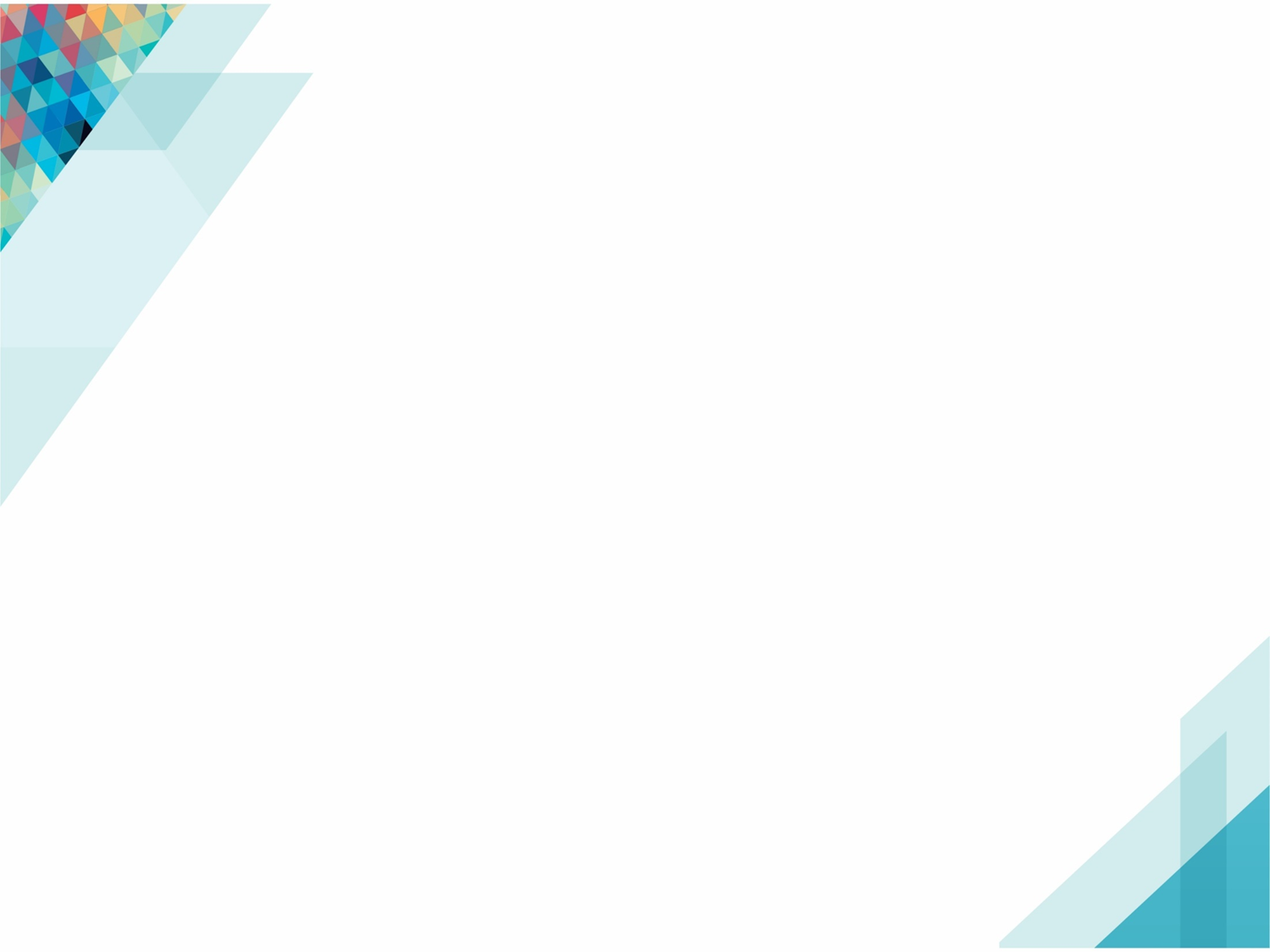 2. Арнайы жобалар: «Біртұтас ұлтты қалыптастыру»
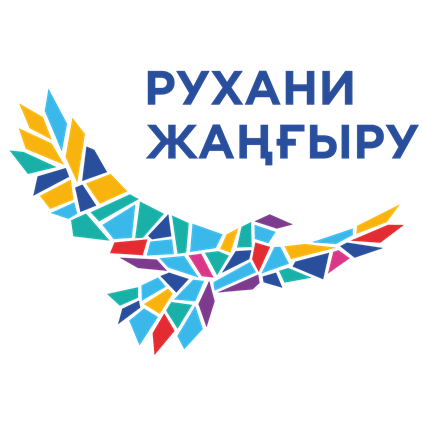 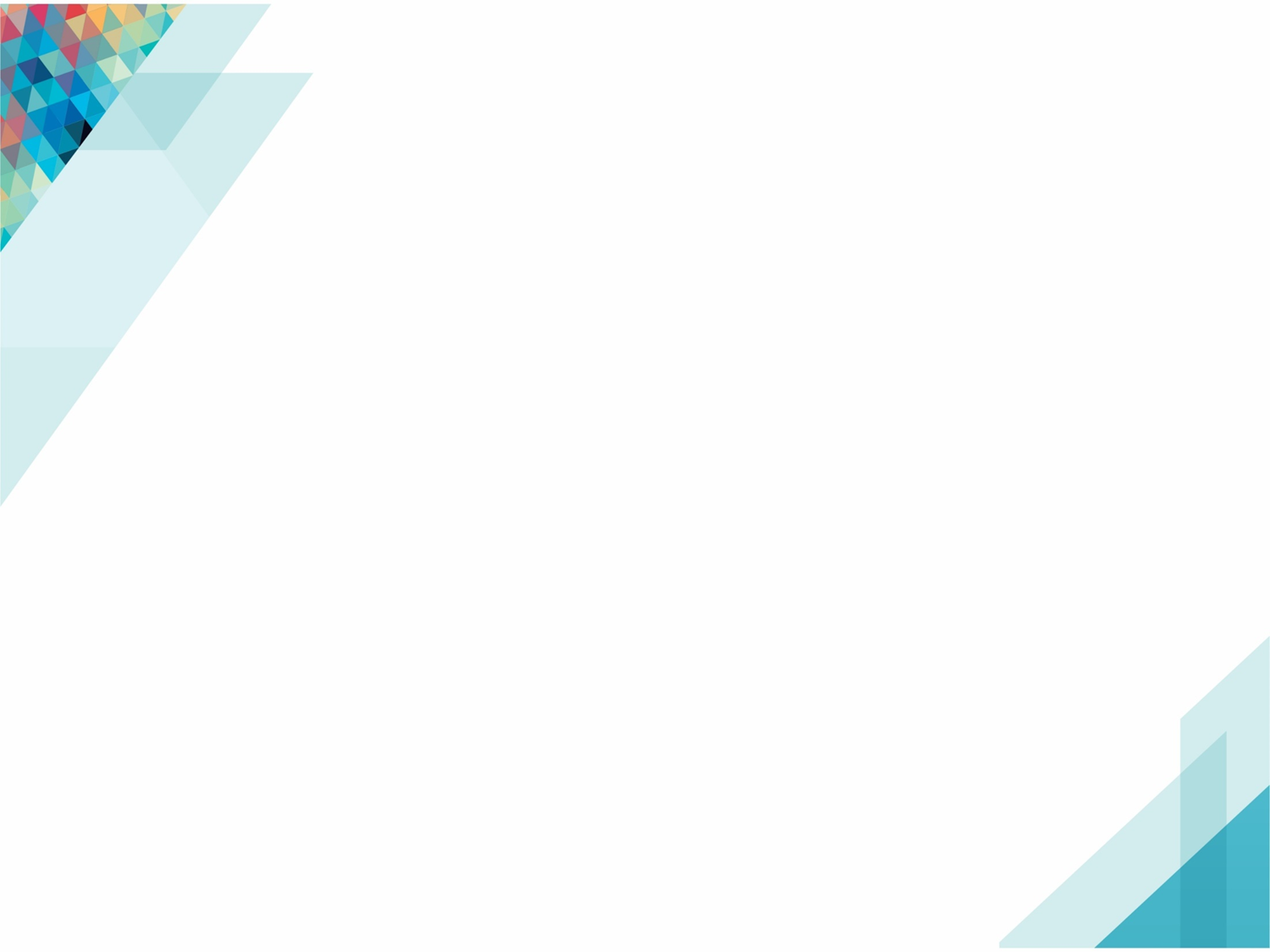 «Тарихтың кино өнері мен телевизиядағы көрінісі»
арнайы жобасы
Мақсаты - әртүрлі жас топтарының өкілдерін қызықтыра алатын шынайы және сапалы тарихи киноөнім жасау.
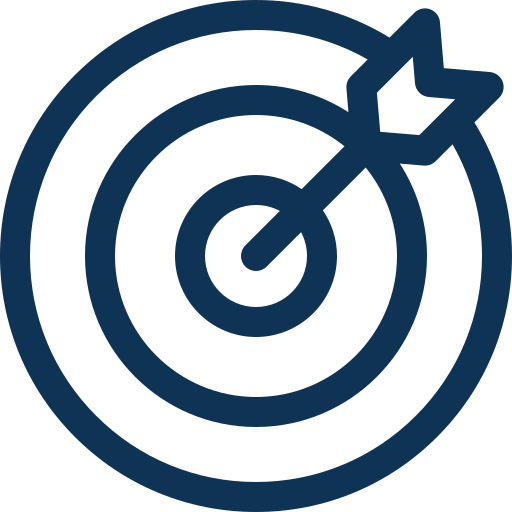 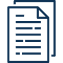 Күтілетін нәтижелер
Қорытындылар
2019 жылы Ш.Айманов атындағы «Қазақфильм» киностудиясы Қазақстан Республикасы Мәдениет және спорт министрлігінің тапсырысы бойынша екі анимациялық фильм шығарды:

1. «Күлтегін» көптеген көшпелі этностарды бір ту астында біріктірген және ұлы көшпелі империяның дәстүрін жалғастырған Түркі қағанатының танымал әскери қолбасшысы туралы;

2. «Мұзбалақ» адам мен бүркіттің достығы, құстың және оның иесінің өзара сеніміне негізделген туынды туралы.

2019 жылдың 27 қыркүйегінде «Томирис» көркем тарихи фильмі таныстырылды.

«Тарих ағымында: Мәңгілік. Қасым хан» көпсериялы көркем фильмінің түсіру жұмыстары басталды. 

2020 жылы төрт толық метражды фильм түсірілу  жоспарланған. 
 1. «Біздің сүйікті дәрігер-2» («Біздің сүйікті дәрігер» атты кеңестік кинокартинаның жалғасы. Режиссері Асқар Бисембин);

2.  «Ақтастағы Ахико» (кеңес заманында сталиндік қуғын - сүргіннің құрбаны болған, 15 жасында ГУЛАГ-қа бағынатын Карлаг еңбекпен түзеу лагерінің қабырғасында 10 жыл отырған Ахико атты жапондықтың тағдыры туралы).
Басты тарихи оқиғалар мен тұлғалар туралы деректі фильмдер, сериалдар мен телевизиялық контенттер циклы жасалады;
қазақстандықтардың тарихты оқуға деген ынтасы арталды;
қазақ мифтері мен фольклоры насихатталады;
ұлттық қаһарман батырлардың пайда болуы.
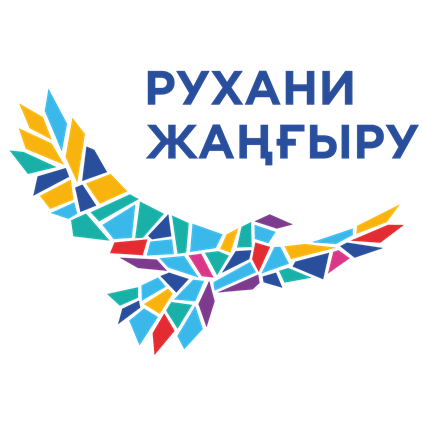 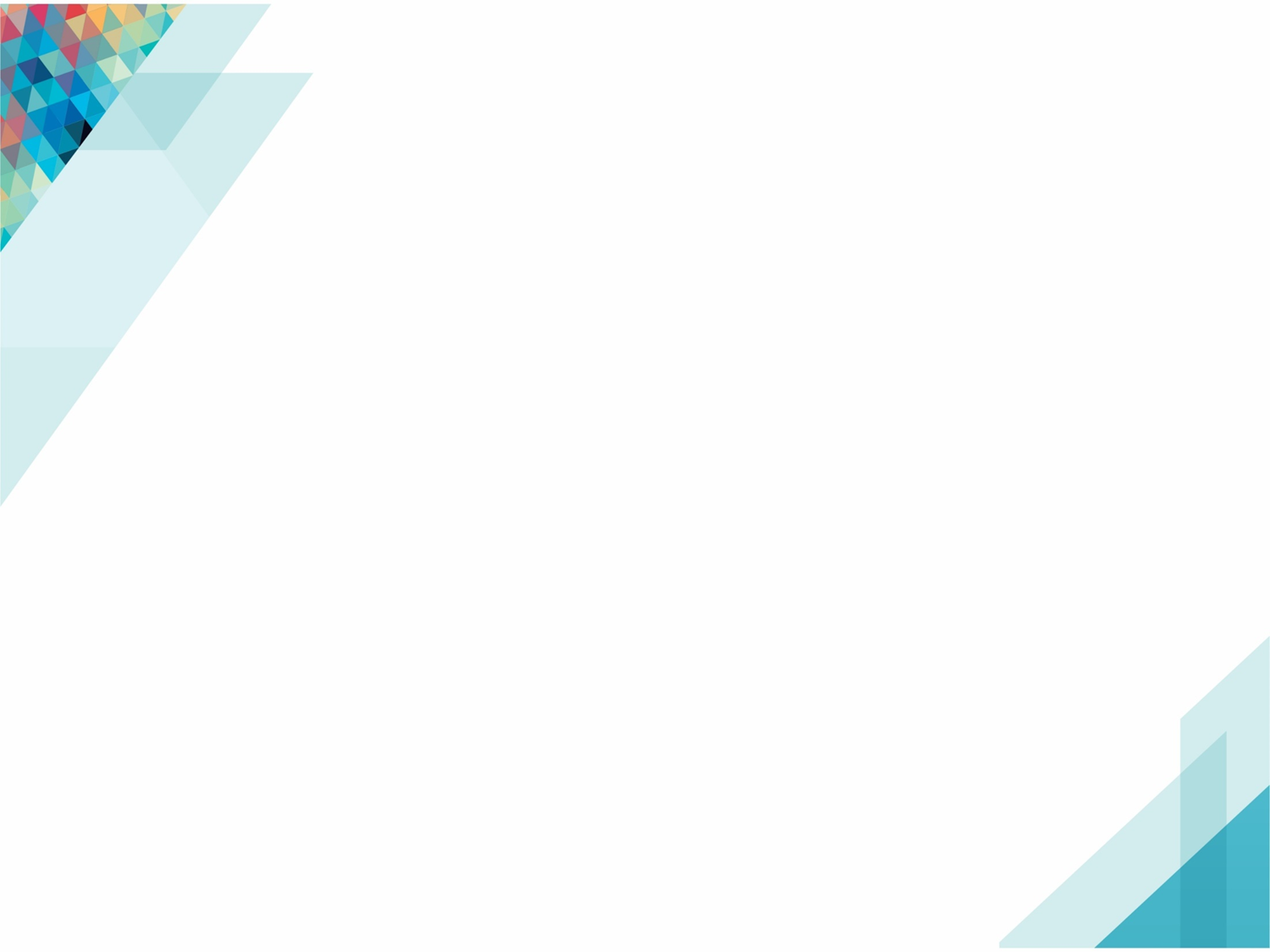 «Тарихтың кино өнері мен телевизиядағы көрінісі»
арнайы жобасы
Өңірлік жобалық офистеріне жергілікті жерлерде жұмысты ұйымдастыру бойынша ұсыныстар:
– тарихи материалды дайындауға көмек;

– өңір тарихшыларының пулын құру;

– тарихи тұлғаларды таңдау (мысалы, Ұлы даланың ұлы есімдері) бойынша басқа арнайы жобалармен байланысатын жұмысты ұйымдастыру;

– өңірдің тарихи тұлғалар тізімін жасау;

– жобаларды ақпараттық сүйемелдеу бойынша жұмыстарды жүргізу;

– ақпараттық сүйемелдеуді қамтамасыз ету;

– ОМО-мен келісім бойынша әлеуметтік желілер үшін телевизиялық контент пен материалдар құру.
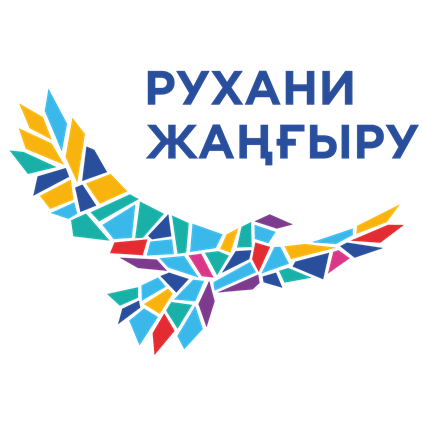 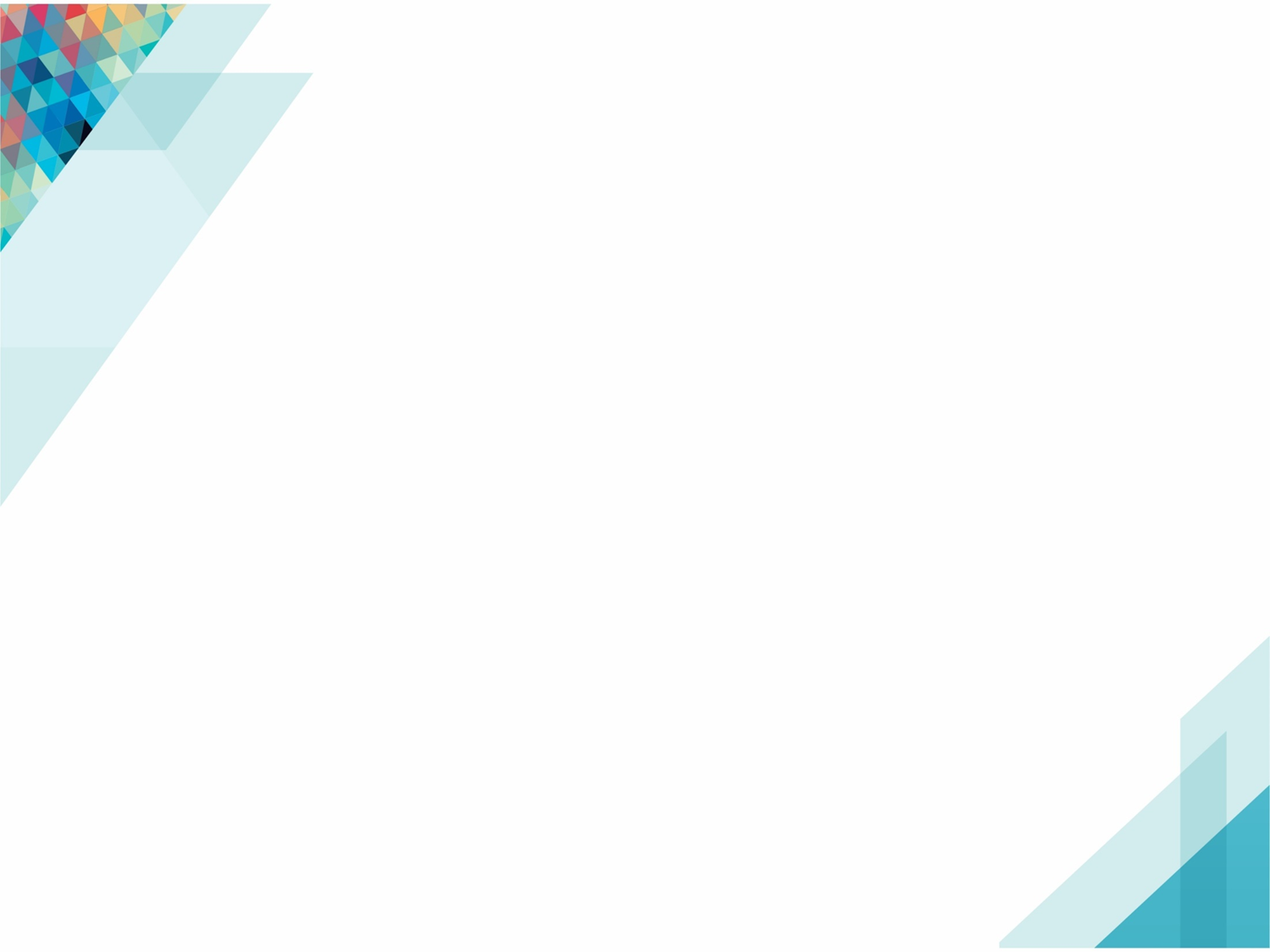 «Қазақстанның сакралдық географиясы»
арнайы жобасы
Мақсаты - тарихи және мәдениет ескерткіштерді, киелі жерлерді танымал ету, сақтау, қалпына келтіру.
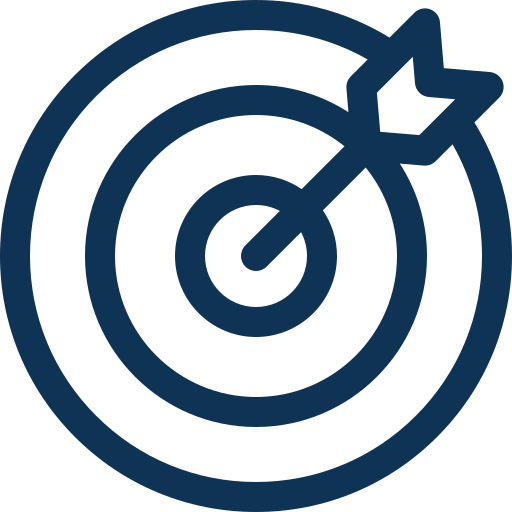 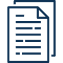 Күтілетін нәтижелер
Қорытындылар
Қазақстанның сакралды нысандар (тарихи маңызы бар) картасын жасақтау;
Сакралды нысандарды цифрлау;
Сакралды нысандарды халық арасында танымдылығын көтеру және қызығушылығын ояту.
Сакралды нысандарды қалпына келтіру және жаңарту, сонымен қатар инфраструктурасын дамыту.
Киелі жерлерге туристтік бағдарларды дайындау, соның ішінде онлайн, жаяу, квест бағдарлар.
ҚР Ұлттық музейінің жанынан «Қасиетті Қазақстан» ғылыми-зерттеу орталығы құрылды.
Еліміздің тарихи-мәдени мұрасын ауқымды жүйелендіру нәтижесінде жалпыұлттық маңызы бар 100 кешен (201 объектіден тұратын) және өңірлік маңызы бар 500 объектіні қамтитын Қазақстанның сакралдық орындарының тізімі қалыптасты. 
«Жалпыұлттық маңызы бар Қазақстанның сакралдық орындары» және «Қазақстанның өңірлік сакралдық орындары» атты кітаптар шығарылды.
«Сакралды Қазақстан» эциклопедиясының І, ІІ и ІІІ томы шығарылды.
Арнайы жобаны іске асыру басталғаннан бері республикалық маңызы бар 48 тарих және мәдениет ескерткіштеріне ғылыми-реставрациялау жұмыстары жүргізілді.
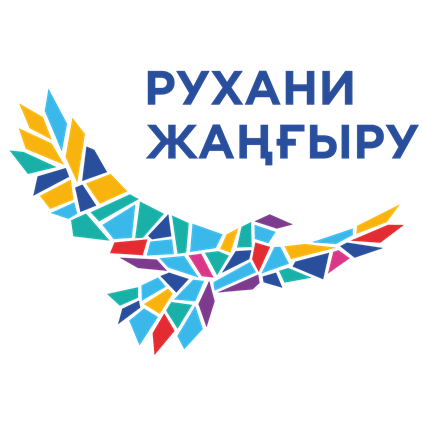 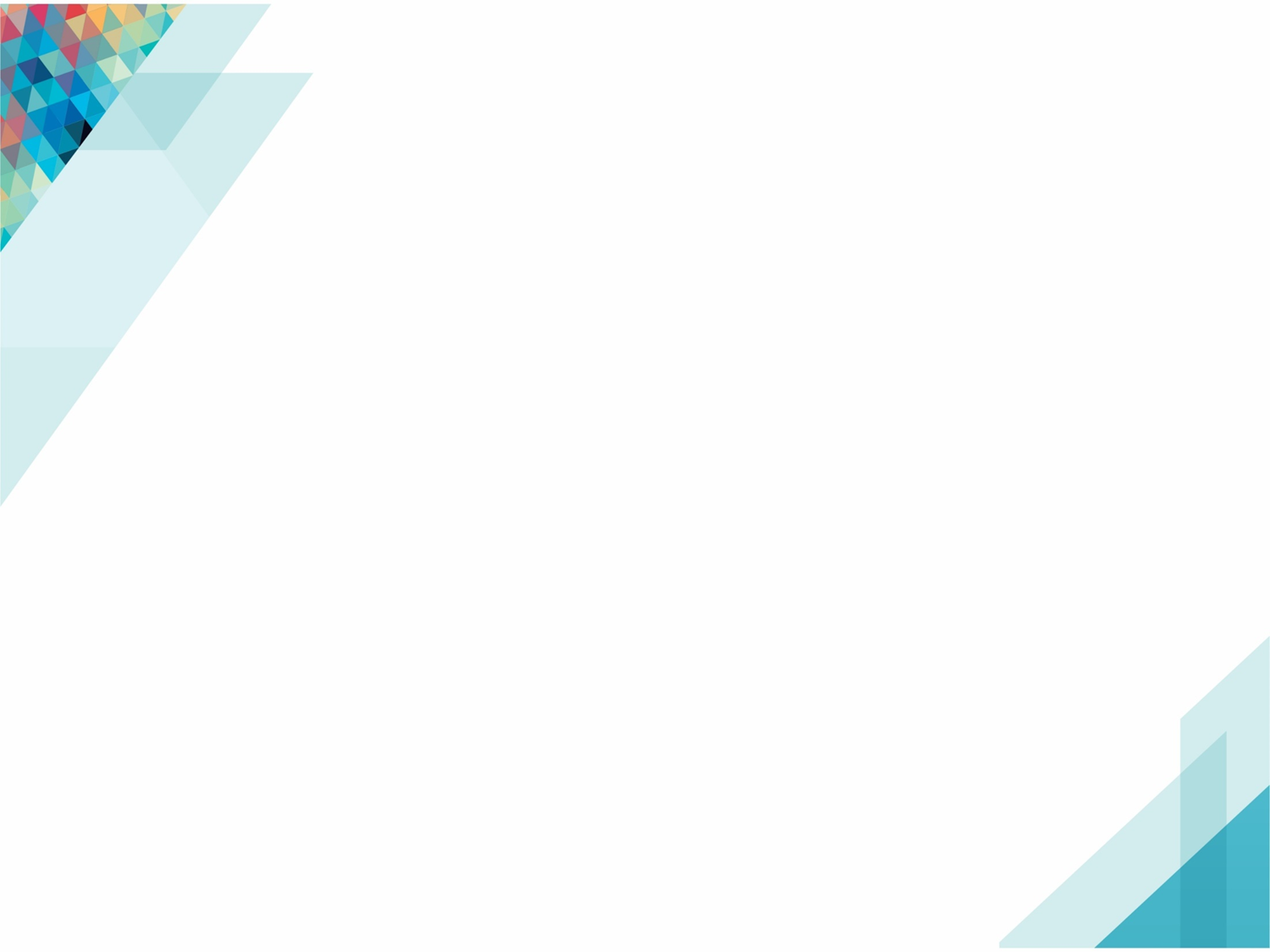 «Қазақстанның сакралдық географиясы»
арнайы жобасы
Өңірлік жобалық офистеріне жергілікті жерлерде жұмысты ұйымдастыру бойынша ұсыныстар:
• 	Киелі жерлерге туристтік бағдарларды дайындау, соның ішінде онлайн, жаяу, квест бағдарлар құрастыру.
•	Сакралды нысандарды жаңғырту және қайта қалпына келтіру шаралар туралы жоспарды дайындау.
•	Сакралды нысандардың инфраструктурасын дамыту (жол салу, абаттандыру, қажетті инфраструктураны өткізу). 
•	Сакралды нысандардың 3D үлгісін және мобильді қосымшасын дайындау.
•	Сакралды нысандарды электронды карталарға еңгізу.
•	Сакралды нысандарды QR кодтармен қамтамасыз ету.
•	Сакралды нысандарға турлар ұйымдастыру.
•	Туристтік бағдарларды, бейнероликтерді, тарату құжаттарды, брошюраларды, жол сілтемелерді т.б. дайындау және халық арасында тарату.
•	БАҚ  және интернетте сакралды нысандарға бару туралы ойды ілгерлету және насихаттау.
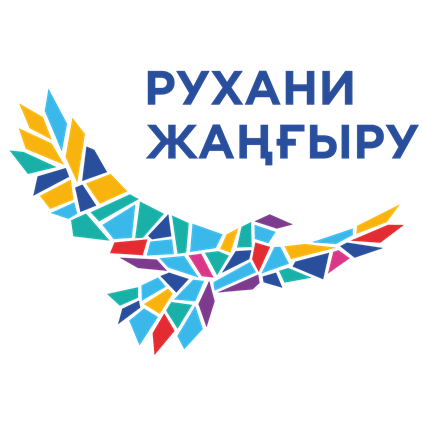 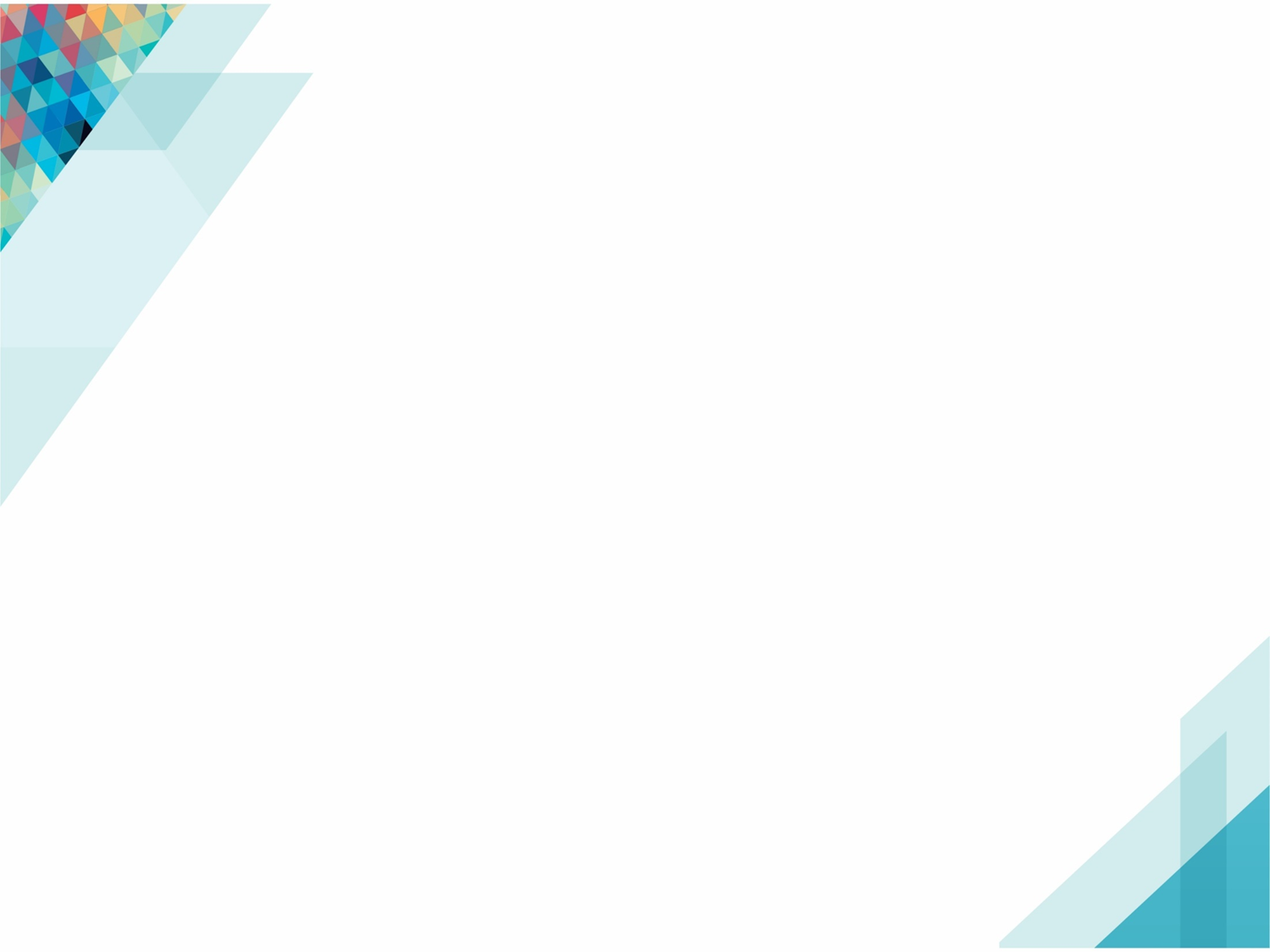 «Жаһандық әлемдегі заманауи 
қазақстандық мәдениет»
арнайы жобасы
Мақсаты - Қазақстанның мәдени жетістіктерін әлемдік деңгейде танымал ету.
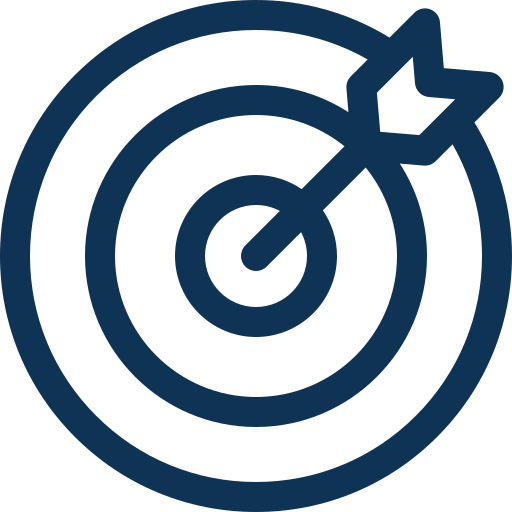 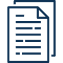 Күтілетін нәтижелер
Қорытындылар
1. Материалдық мәдениет пен үздік өнердің туындыларының шетелдердегі көрме-презентациялары. Бұл бағыт бойынша «Алтын адам» әлемнің 26 елінің музейлерінің көрмесіне қойылды, 28 елде қазақ әдебиеті мен мәдениетінің орталығы ашылды.
2. Қазақстандық авторлардың үздік әдеби шығармаларын БҰҰ да ресми қолданылатын алты тілге аудару. Бұл бағыт шеңберінде заманауи қазақ әдебиетінің екі анталогиясы жаһанда кең тараған алты тілге аударылды. 
3. Театрлар мен ұжымдардың шетелдік гастрольдері. 3 жыл ішінде арнайы жоба шеңберінде шетелде 1 презентация, 3 премьера, 55 гастроль, 19 көрме, 1 фестиваль өткізілді.
жаһандану жағдайында ұлттық құндылықтарды сақтаудың мүмкіндігі; 
мемлекет туралы жағымды имидж қалыптастырады, жұмсақ күш құралы болады; 
мәдени құндылықтарды экспорттау арқылы ел экономикасына қосымша кіріс әкеледі; 
шығармашылық интеллигенция, дарынды жастарды қолдау алады
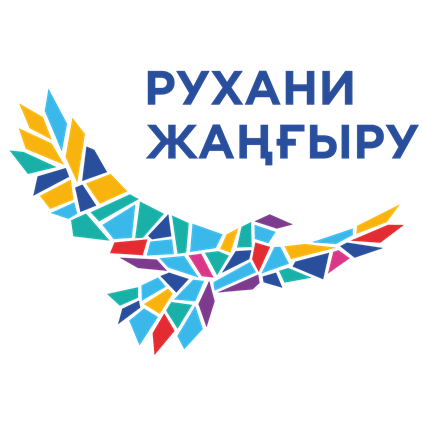 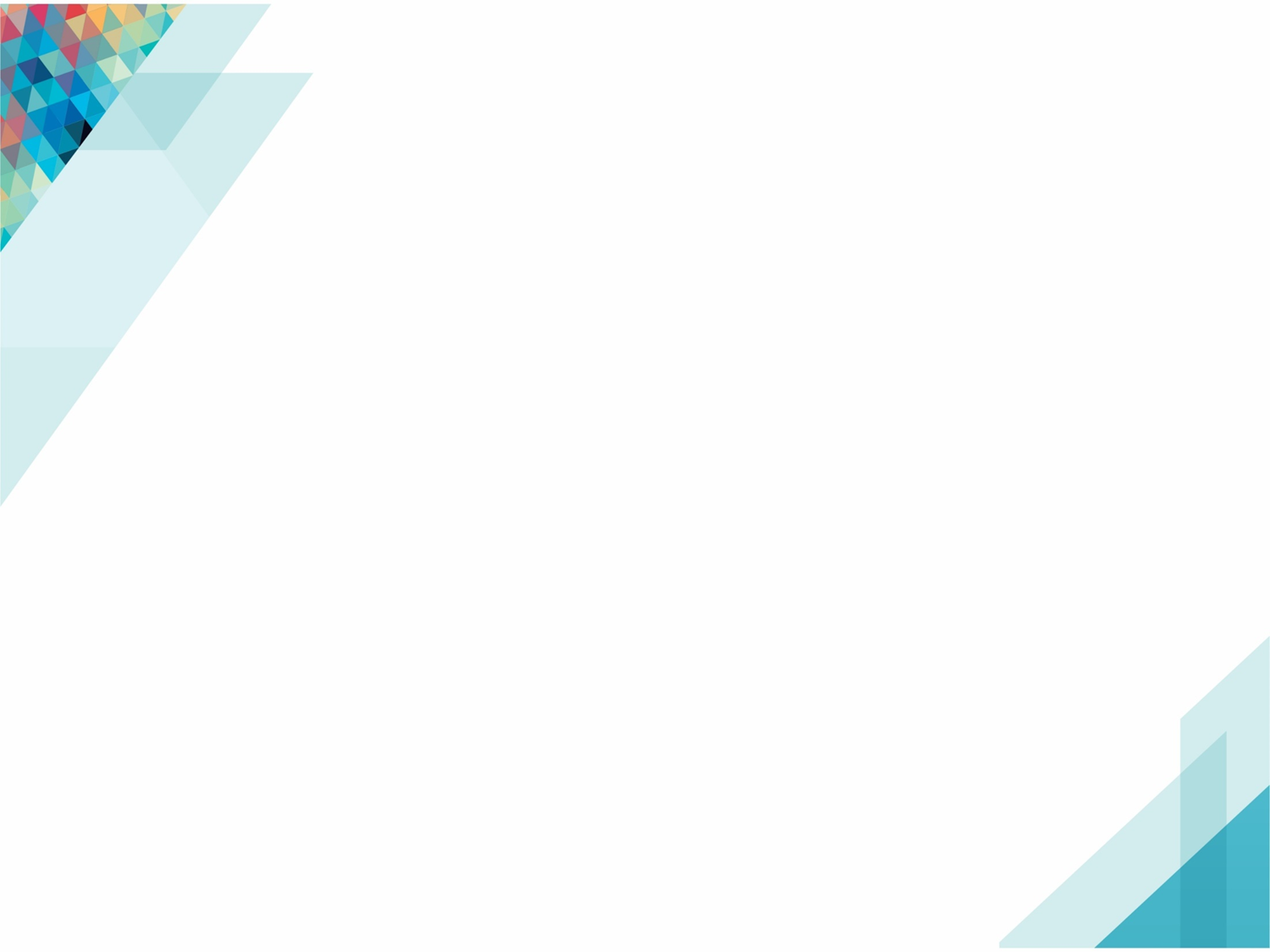 «Жаһандық әлемдегі заманауи 
қазақстандық мәдениет»
арнайы жобасы
Өңірлік жобалық офистеріне жергілікті жерлерде жұмысты ұйымдастыру бойынша ұсыныстар:
–  	Арнайы жоба негізінен шетелдердің аумағында іске асырылуы және шетелдік тұтынушыларға бағытталуы тиіс. Сол себепті арнайы жоба ӨЖО дің «Рухани жаңғыру» бағдарламасы бойынша іс-шаралар жоспарына, бағалау индикаторына енбеуі қажет;
– 	жергілікті әкімдіктер де осы арнайы жобаның мақсатымен сәйкес келетін ауқымды мәдени шараларды шет елдерде ұйымдастыруы мүмкін. Алайда мұндай іс шаралар сирек ұйымдастырылады, олардың өткізілуіне ӨЖО тек жанама қатысады;
– 	ӨЖО ге осы арнайы жоба шеңберінде шет елдерде өткізілген мәдени іс шаралар туралы жергілікті халықты ақпараттандыру бойынша жұмыс жүргізуге мән беру ұсынылады. Бұл ішкі аудиторияның да мәдени туындыларға қызығушылығын арттыруға септігін тигізеді.
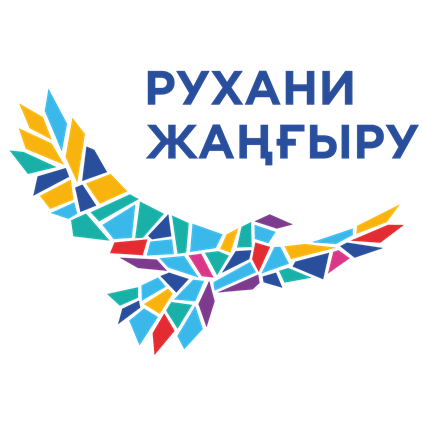 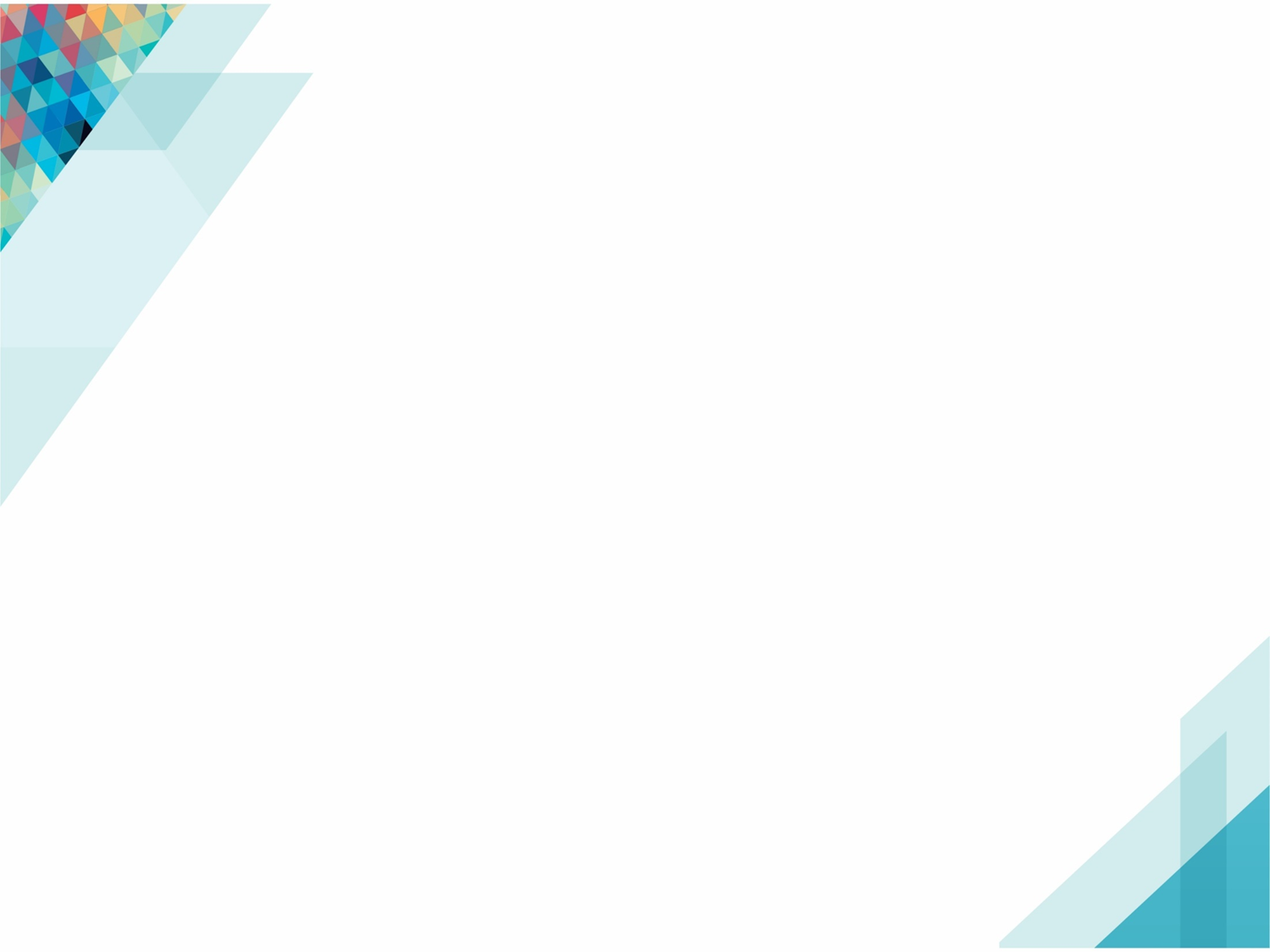 «Түркі әлемінің генезисі»
арнайы жобасы
Мақсаты - тарихи танымды кеңейту контексінде «Түркі әлемінің генезисі» идеясын ілгерілету.
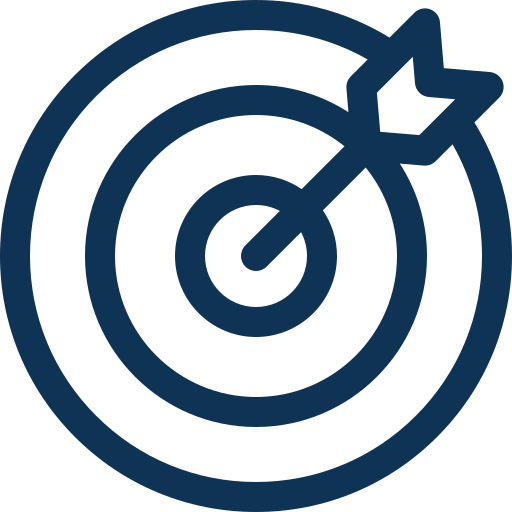 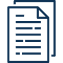 Күтілетін нәтижелер
Қорытындылар
1. Түркі мәдениетін, түркі тілдес елдердің мәдениетін зерделеу, танымал ету бағытында іс-шаралар өткізу: 
- «Ұлы дала ән мен жыры, ақындықтың жеті қыры» атты айтыскерлердің республикалық туры өтті. 
- Ә.Қастеев атындағы өнер музейі мен Ресей көркемсурет академиясы Зураб Церетелидің атындағы Мәскеу қаласының өнер галереясында «Алпысыншы жылғылар. Түркі романтизмі» көрмесі өткізілді. 
- Ұйғыр музыкалық комедия театры Түркияның бірнеше қаласында гастрольдік іссапарда болды. 
- Анкара қаласында Анадолы өркениеттер музейінде «Ұлы дала: тарих және мәдениет» көрмесін ашылды. 

2. «Ұлы Жібек жолындағы мәдениет пен дін» экспозициясын құру. Бұл экспозиция ҚР Мәдениет және спорт министрлігінің Халықаралық мәдениеттерді жақындастыру орталығы ғимаратында құрылады. 

3. «Ботай қонысындағы әлеуметтік-экономикалық және дүниетанымдық мәнмәтіндерді зерттеу және қалпына келтіру (Ботай және Красный Яр қоныстары)» ғылыми жобасын іске асыру. 

4. «Есік» қорық-музейі Рахат қалашығында «Сақ дәуірінен XIII ғасырға дейінгі Рахат археологиялық кешенінің материалдары бойынша Жетісудың материалдық мәдениетінің семиозисы» ғылыми жобасы аясында археологиялық жұмыстар жүргізілді.

2019 жылы өңірлер бойынша «Түркі әлемінің генезисі» жобасы шеңберінде 938 іс шара өткен.
күллі түркі жұрты Қазақстанды тарихи отаны «қара шаңырағы» деп білетін болады (сапалық көрсеткіш);
Түркістанның түркі халықтары арасындағы тартымдылығы артады (сапалық көрсеткіш);
түркі тілдес елдерден келетін туристер артады (сандық көрсеткіш);
түркі тілдес халықтар арасындағы мәдени, ғылыми, саяси экономикалық байланыстар күшейеді (жобалар саны);
ақпараттық жұмысты ұйымдастыру (жарияланымдар саны);
жаңа ғылыми жаңалықтар ашылады, біліми ақпараттық материалдар саны артады.
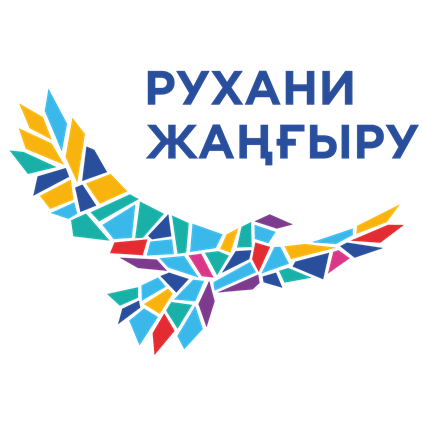 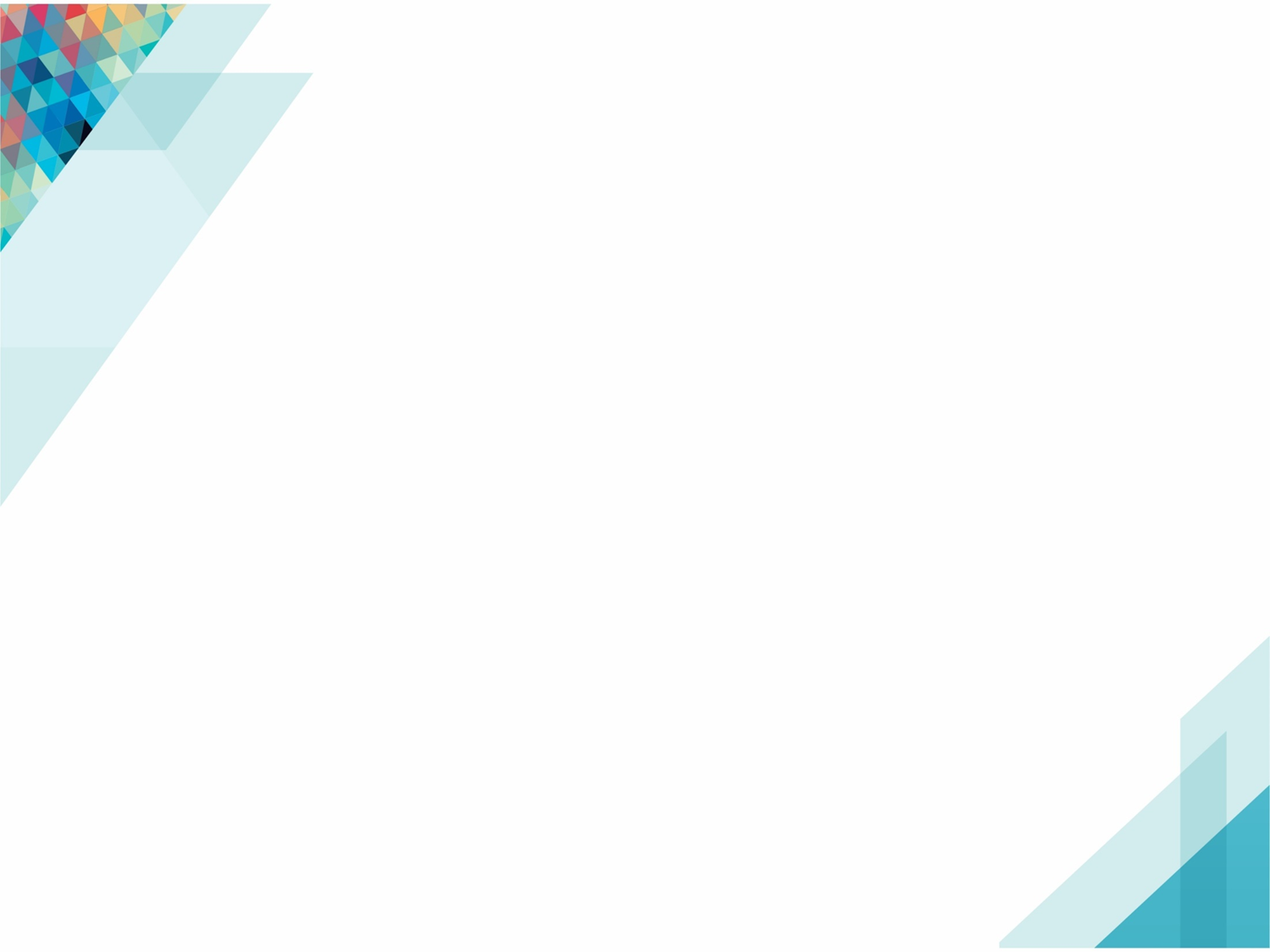 «Түркі әлемінің генезисі»
арнайы жобасы
Өңірлік жобалық офистеріне жергілікті жерлерде жұмысты ұйымдастыру бойынша ұсыныстар:
- «Түркі әлемінің генезисі» арнайы жобасы ӨЖО дің «Рухани жаңғыру» бағдарламасы тек Түркістан облысының бағалау индикаторына енгізілуі керек. Қалған өңірлер бұл арнайы жобаның іске асырылуына жанама қатысатын болғандықтан, олардың жұмысын Түркістан облысымен салыстыру қисынсыз.

- Басқа өңірлердегі ӨЖО тер өз аумағындағы жалпы түркі халықтары үшін маңызды объектілерді, мекендерді, мифтерді түркі тілдес географияда танымалдылығын арттыру жоспарын (көзқарасын) жасап, осылайша өңірдің тартымдылығын күшейтуі керек.
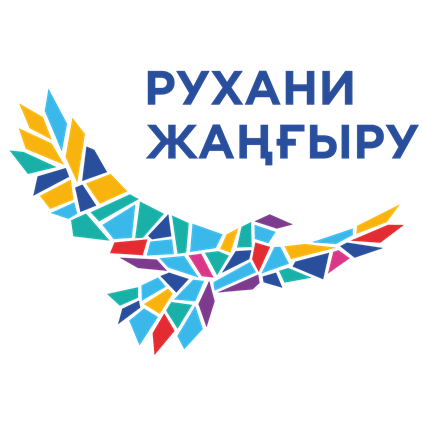 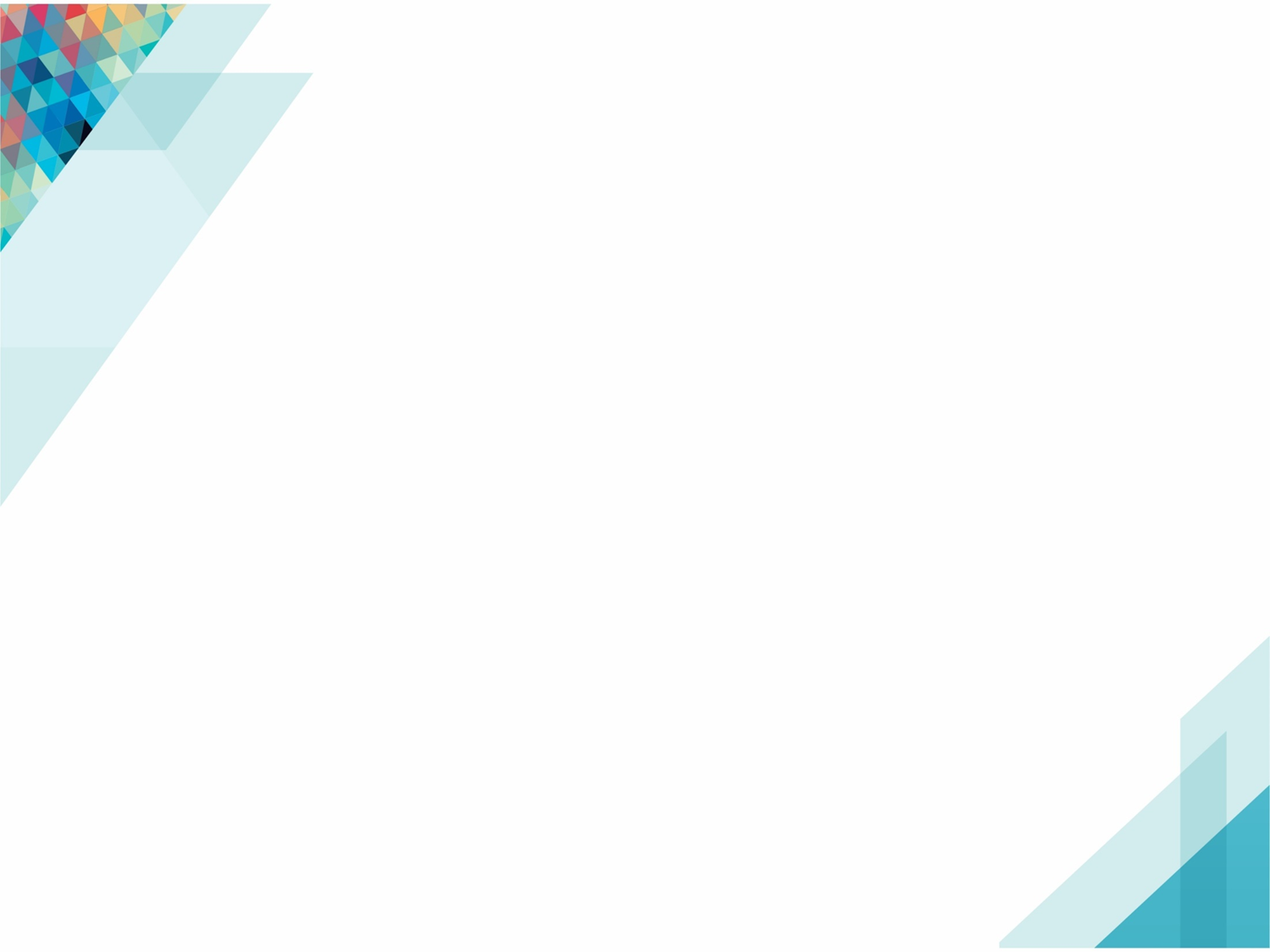 «Архив – 2025»
арнайы жобасы
Мақсаты - қазақ қоғамының объективті тарихи дамуын қалпына келтіру мақсатында қазақстандық және шетелдік мұрағаттарда іздестіру-зерттеу жұмыстарын жүргізу.
Қорытындылар
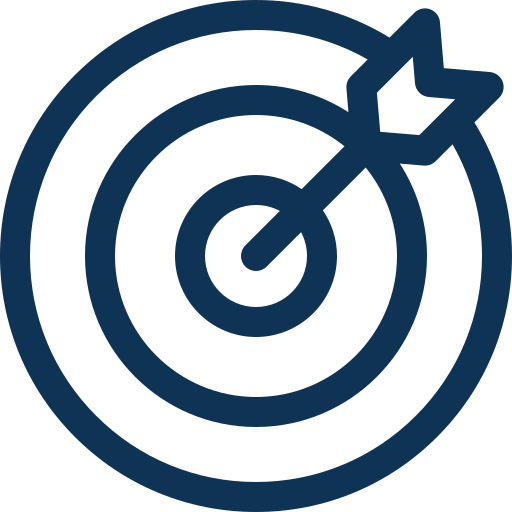 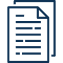 Күтілетін нәтижелер
«Архив-2025» орталығы құрылды, ол Мәдениет және спорт министрлігі мен Білім және ғылым министрлігінің осы жұмыс бойынша ведомстволық бағыныстағы мекемелерінің жұмысын үйлестіреді. 

Орталық «Мәдени мұра» бағдарламасы аясында шетел мұрағаттары мен кітапханаларында анықталған мұрағаттық материалдарды түгендеу жұмыстарын бастады. Шетелдік мұрағаттардан          60 мыңнан астам құжат бірыңғай дерекқорға енгізілетін болады. 

2019-2020 ж.ж  ҚР БҒМ ҒК Р.Б.Сүлейменова атындағы Шығыстану институты жанындағы тарихи материалдарды зерттеу жөніндегі республикалық ақпараттық орталығы тарапынан «Ұлы даланың тарихы мен мәдениеті бойынша шетел мұрағаттары мен қорларындағы археографиялық жұмыстар (анықтау, талдау, цифрлау)» атты зерттеу жобасы жүзеге асырылуда.

Ресей, Өзбекстан, Түркия, Қытай, Монғолия, Ұлыбритания, Франция, Италия, Ватикан, Венгрия және т. б. археологиялық экспедициялар жүргізілді. 

Кітап және монография түрінде 65-тен астам бірегей ғылыми еңбектер жарық көрді.

Ұлыбритания, Франция, Мәскеу, Санкт-Петербург, Астрахань, Омск, Томск, Польша мен Венгрияға іздеу-зерттеу экспедициялары жүргізілді және антикалық дәуірден бастап қазіргі күнге дейін Ұлы даланың тарихына, мәдениетіне қатысты құжаттар табылды.
Мұрағаттық құжаттар негізінде Қазақстан аумағында болған жекелеген тарихи оқиғаларды, құбылыстар мен процестерді растау;
Мұрағат және құжаттама саласындағы қызметті жүйелеу;
Тарихи мұрағат құжаттарына қол жеткізуді қамтамасыз ету мәселелерінде халықаралық ынтымақтастықты нығайту;
Шетелдік дереккөздерден алынған мұрағаттық құжаттар негізінде Қазақстан тарихындағы ақтаңдақтарды толықтыру.
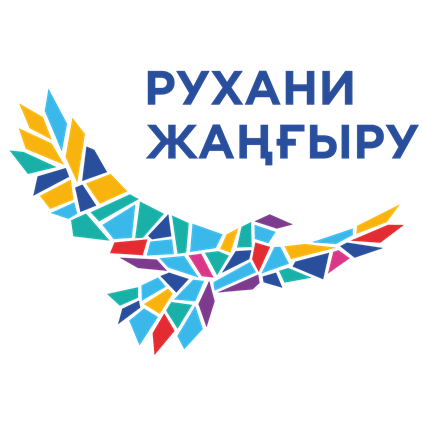 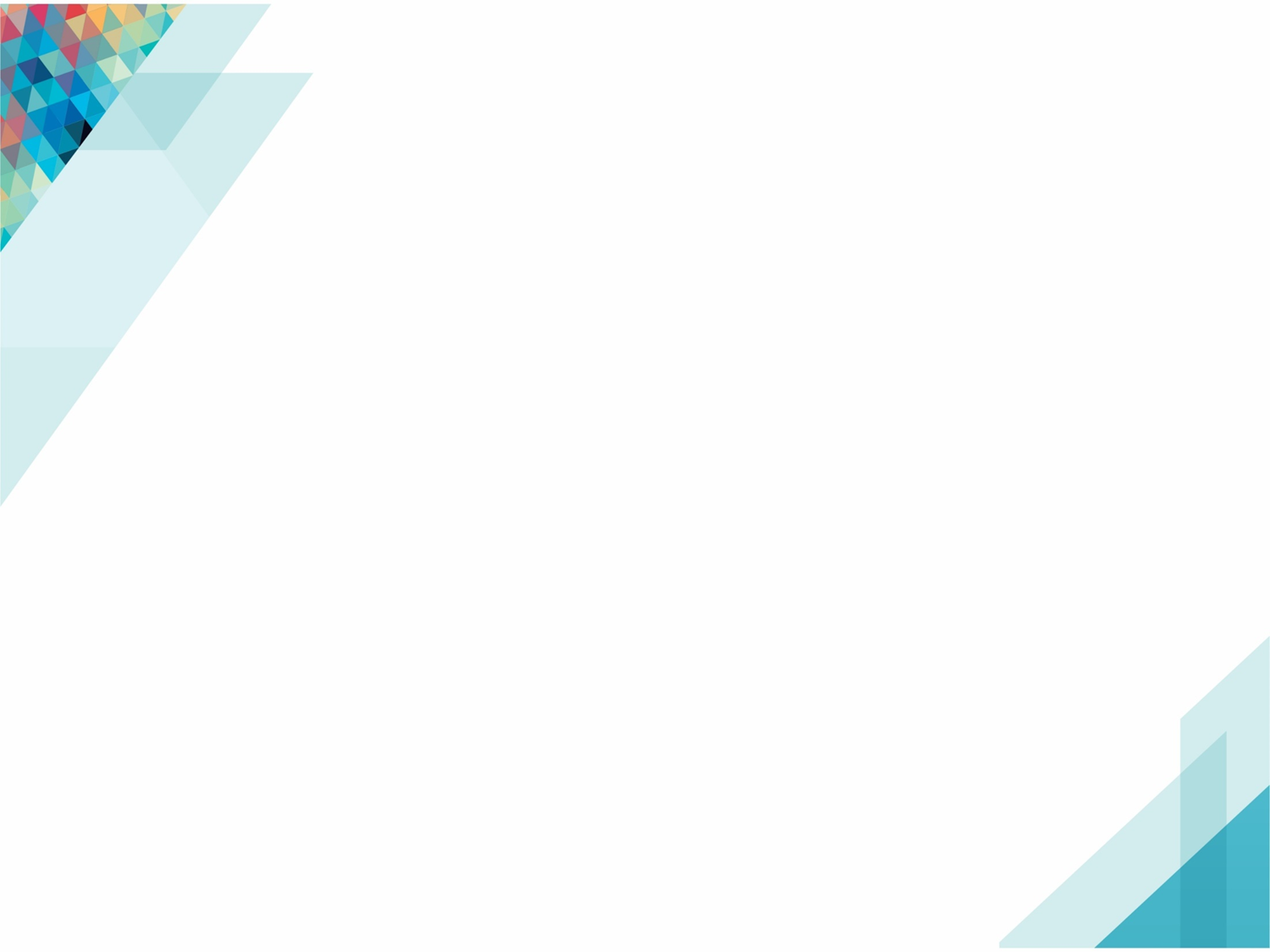 «Архив - 2025»
арнайы жобасы
Өңірлік жобалық офистеріне жергілікті жерлерде жұмысты ұйымдастыру бойынша ұсыныстар:
арнайы жобаны іске асыру туралы халықты ақпараттандыру процесіне қатысу;

ғылыми және студенттік қоғамдастықтың аймақтық өкілдерінің іздестіру-зерттеу топтарының қызметіне және жоба бойынша қызмет жоспарын әзірлеуге қатысуын ұйымдастыру;

аймақтық мұрағаттармен және олардың қызметкерлерімен тығыз қарым-қатынасты ұйымдастыру
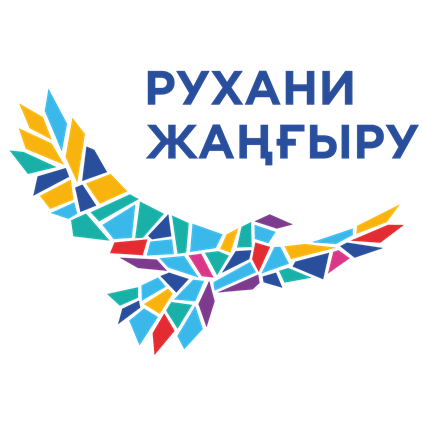 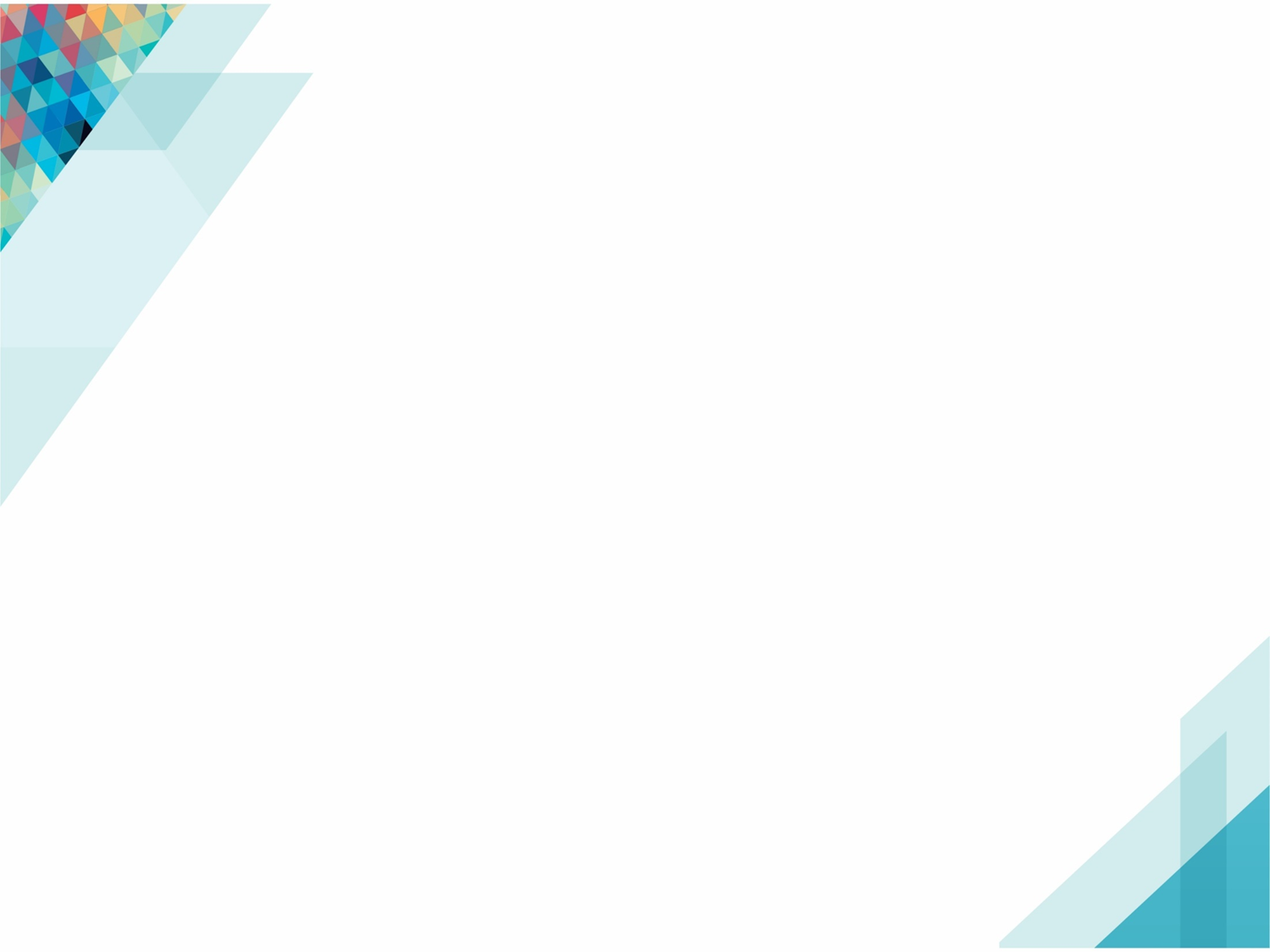 «Дала фольклоры мен музыкасының мың жылы»
арнайы жобасы
Мақсаты - қазақ фольклоры мен музыкасын сақтау және насихаттау.
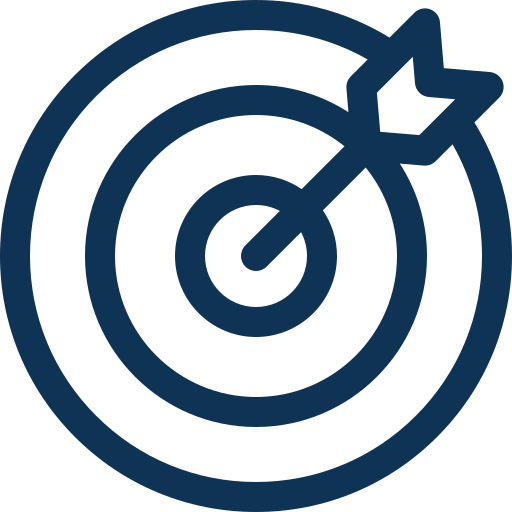 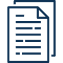 Күтілетін нәтижелер
Қорытындылар
Құрманғазы ат. Қазақ ұлттық консерваториясымен және М.Әуезов атындағы әдебиет және өнер институтымен бірлесе «Дала фольклорының антологиясы» және халық шығармашылығының үздік үлгілері кірген «Ұлы даланың көне сарындары» жинағын құру бойынша жұмыстар жүргізілуде.

«Дала фольклорының антологиясы» онтомдығының алғашқы 5 томын баспаға дайындауда ұлттық эпостың таңдаулы үлгілері алғаш іріктеліп, олар түпнұсқаларымен, басылымдарымен салыстырылып, текстологиялық зерттеулерден кейінгі таңдаулы нұсқалары жіберілді. Оның 1-томы – көне эпос пен батырлар жыры, 2-томы – «Қырымның қырық батыры» жырлар топтамасы, 3-томы – тарихи жырлар, 4-томы – ғашықтық жырлар, 5-томында дастандар қамтылды.

Дала фольклоры мен музыкасына мың жыл» жобасы аясында ҚР БҒМ  3 зерттеу бойынша жұмыс жүргізді:

1. «Қолжазба қорларын, фольклорлық экспедиция материалдарын жүйелеу және зерттеу, «Дала фольклорының антологиясын» қалыптастыру.

2. «Фольклорлық музыкалық мұраны сақтау және жүйелеу, Ұлы Даланың көне уәждерінің таңдаулы үлгілерін жинау».

3. «Ежелгі, ортағасырлық кезеңдегі жазба әдеби ескерткіштерді әзірлеу және зерттеу, ежелгі әдебиет антологиясын дайындау».
«Дала фольклорының антологиясы» жинақталады;
жоба бойынша ұлттық музыкалық мұралар толыққанды цифрландырылып, интер¬нет желісінде қолжетімді болады;
Ұлы даланың фольклоры және әуендерімен барша әлем халықтары таныса алады;
ежелгі заманнан бергі жазба мұралары мен әдеби жәдігерлері топтастырылып, жүйеленіп, зерттеліп, жас ұрпақ назарына ұсынылады;
Ұлы дала мұрагерлері, халық ауыз әдебиетінің таңдаулы үлгілері жинақталады;
RUH.KZ порталында цифрлы форматта «Дала фольклорының антологиясы» томдарын көруге мүмкіндік болады.
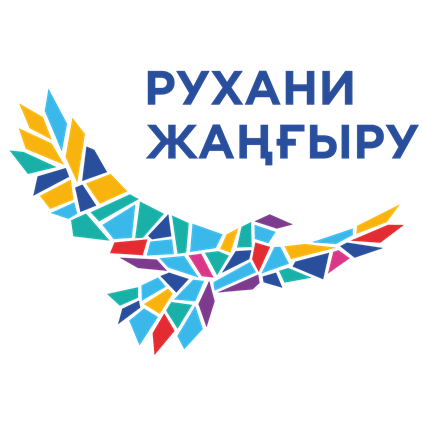 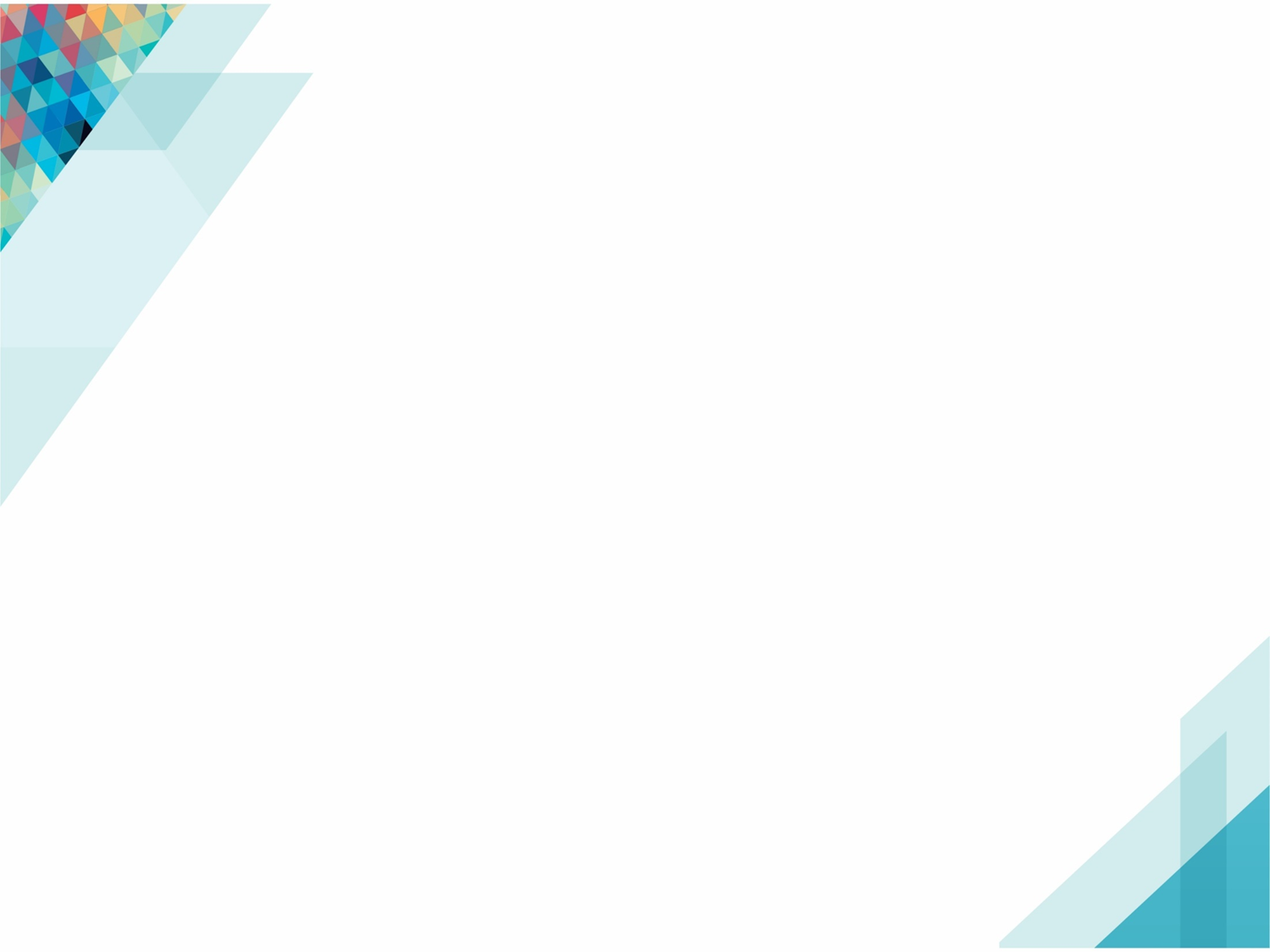 «Дала фольклоры мен музыкасының мың жылы»
арнайы жобасы
Өңірлік жобалық офистеріне жергілікті жерлерде жұмысты ұйымдастыру бойынша ұсыныстар:
–	өңірлік деңгейде арнайы жобаны үйлестіру және іске асыру;

–	жергілікті жердегі халық ауыз әдебиетінің таңдаулы үлгілері – ертегілері, аңыз-әпсаналары, қиссалары мен эпостарын жинақтау;

–	өңірлік сараптамалық кеңестердің отырыстарында аталған арнайы жобаны сәтті жүзеге асыру, ұлттық музыка мен фольклор қорын мазмұнды әрі тың дүниелермен толықтыруды қарастыру;

–	 өңірлердегі музыкалық университет, академия, консерватория, өнер мектептері т.б тарапынан ұлы дала музыкасы мен фольклоры бойынша ақпараттық-анықтамалық материалдарды әзірлеу;

–	әр өңірдің ән мектебі, жергілікті әнші-сазгерлердің музыкаларын  CD дисктерге басып шығару, мобильді қосымша әзірлеп, халық арасында насихаттау.

–	ақпараттық сүйемелдеуді қамтамасыз ету: арнайы жобаны – БАҚ, әлеуметтік желілерде, сыртқы жарнамаларда, халық көп жиналатын жерлердегі лэд-экрандарда роликтер көрсету.
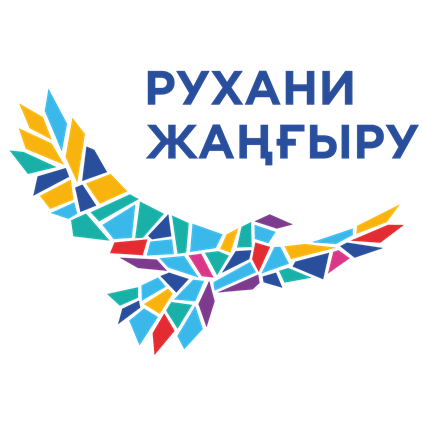 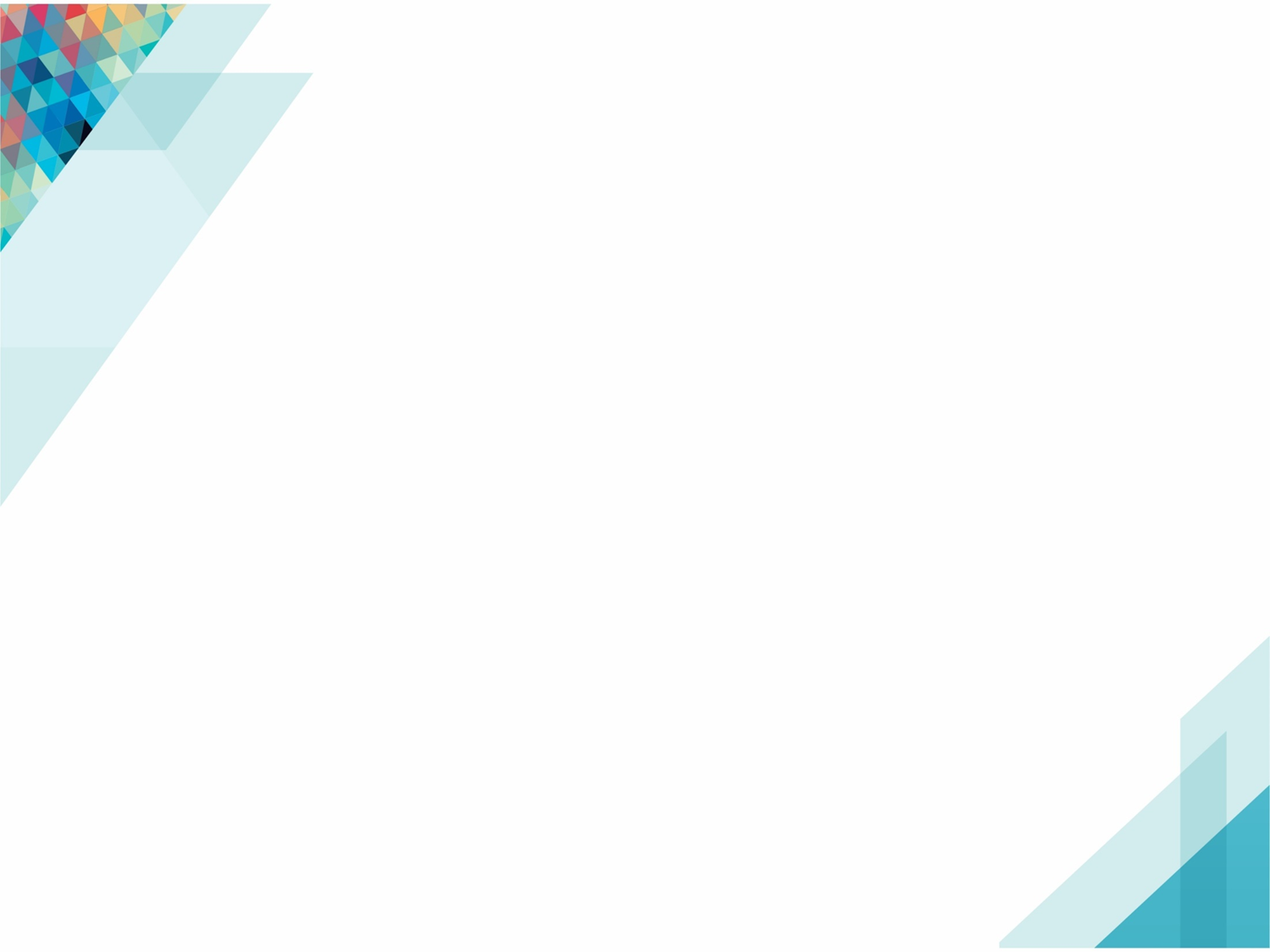 «Ұлы даланың ұлы есімдері» 
арнайы жобасы
Мақсаты – Ұлттың тарихи санасын қалыптастырып, ұлтымыздың ұлы перзенттерін ұлықтауды әрі қарай жалғастыру.
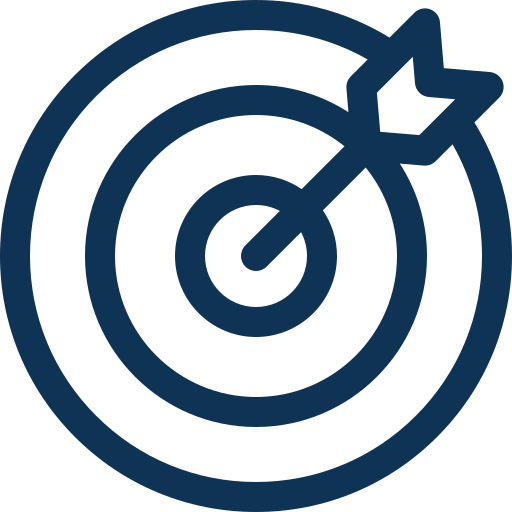 Жобаның іске асу мерзімінде барлығы 2524 шара өткізілген. Халықты ең көп қамтыған Маңғыстау (421 іс-шара, 97408 адам)  мен Қарағанды облыстары (11 іс-шара, 88 843 адам).

Жоба аясында «Ұлы даланың ұлы есімдері» оқу-ағарту энциклопедиялық саябағын құру тұжырымдамасы әзірленді. Ұлы есімдердің тізімі (100 есім) жасалып, «Ұлы даланың ұлы есімдері» оқу-ағарту энциклопедиялық саябағының (онлайн-платформа) интерактивті нұсқасы (картасы) әзірленді. 

Ресей мемлекеттік кино-фотоқұжаттар архивінің қорынан әртүрлі кезеңдегі тарихи тұлғалардың             105-тен астам фотосуреті табылды.

Алғаш рет X ғасырдың әдеби ескерткіші «Алтун ярук» қазақ тіліне аударылды. 

«Ұлы даланың ұлы есімдері» (екітомдық, Алматы: 2019. – 563 б.) кітабы жарық көрді. Жобаны іске асыру барысында зерттеу нәтижелерін апробациялау мақсатында 6 ғылыми-практикалық іс-шара өткізілді: оның ішінде 5 дөңгелек үстел және 1 халықаралық конференция өтті.
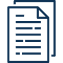 Күтілетін нәтижелер
Қорытындылар
Нұр-сұлтан қаласында ашық аспан астындағы оқу-ағарту саябағы салынады;
Қазақтың әдебиет саласындағы ұлы есімдердің шығармалары әлем тілдеріне аударылады;
Тарихи тұлғалар мен ұлы дала есімдерін танытатын деректі фильмдер мен кинолар жарық көреді;
Саябаққа енетін тұлғалардың есімдерін халық танып, ұлттық бірегейлік артады;
халықтың тарихи санасын қалыптастыру жолында іргелі зерттеулер жүргізіледі;
өңірлерді ұлы тұлғаларға арналған көшелердің есімдері беріліп, ескерткіштер бой көтереді;
тарихтағы тың деректер анықталып, тарихи сана жаңғырады
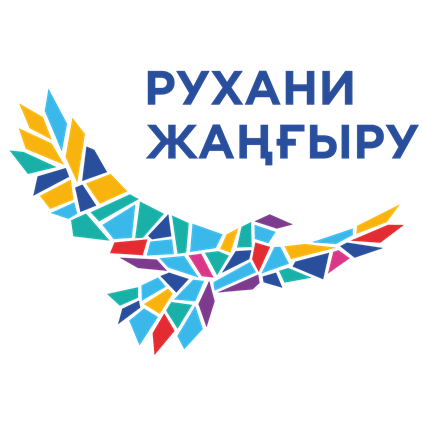 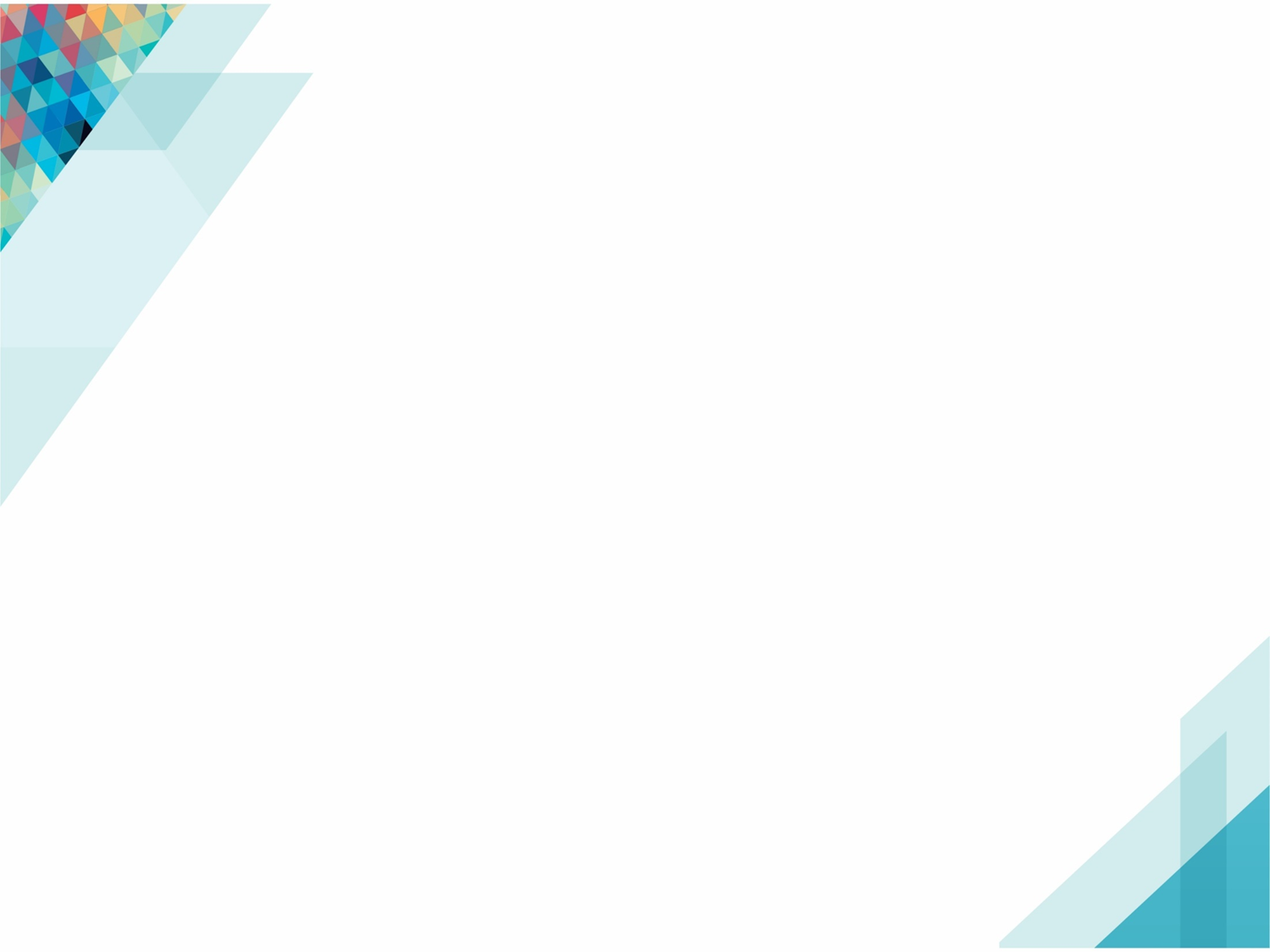 «Ұлы даланың ұлы есімдері» 
арнайы жобасы
Өңірлік жобалық офистеріне жергілікті жерлерде жұмысты ұйымдастыру бойынша ұсыныстар:
-жобаны іске асыру бойынша өңірлік сараптамалық кеңес отырыстарын өткізу;

-әр өңірдегі ұлы есімдерді жаңғыртып, дәріптеу жұмыстарын жүргізу;

- билбордтарда ұлы есімдердің қанатты сөздері немесе қысқаша өмір деректерін жазу;

-облыс, аудан, ауылдарда көше аттарын тарихи тұлғалар есіміне өзгерту жұмыстарын жүргізу;

өңірлік, республикалық БАҚ, телеарналармен ақпараттық байланыс орнатып, атқарылған жұмыстар бойынша ақпарат тарату;

өңірдегі тарихшылармен өзге де ұлы есімдерді зерттеу, зерделеу жұмыстарын ұйымдастыру.
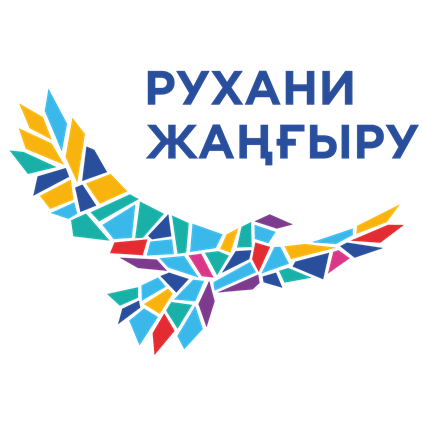 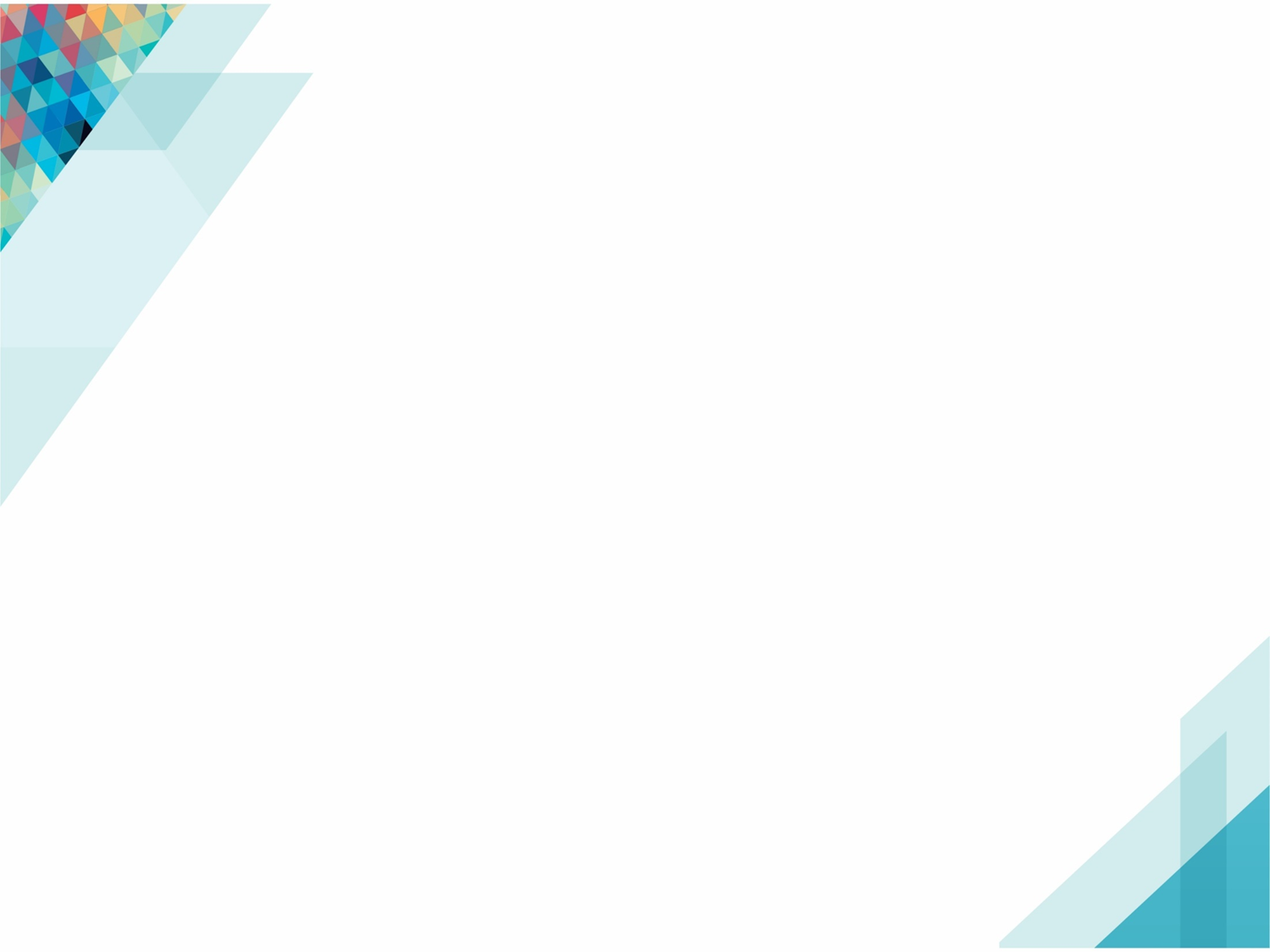 3. Арнайы жобалар: «Мемлекеттің, азаматтық қоғамның және жергілікті қауымдастықтардың дамуы»
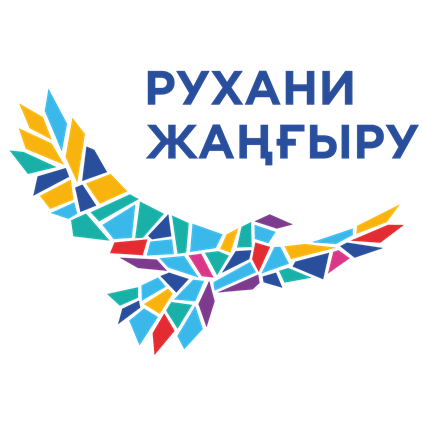 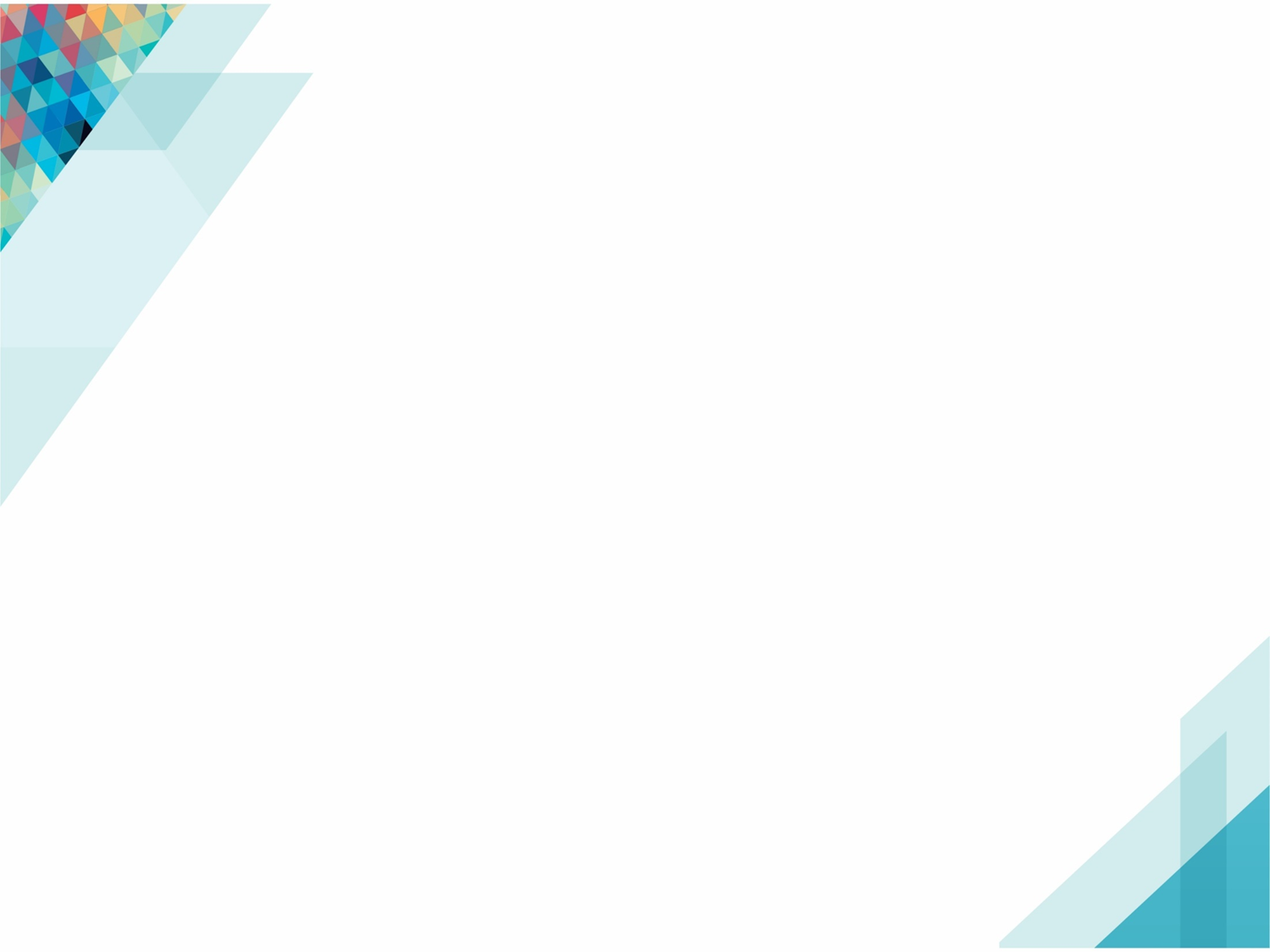 «Ауыл – Ел бесігі»
арнайы жобасы
Мақсаты - ауылдық жерлерде өмір сүру сапасын жақсарту, ауылдық аумақтардың инфрақұрылымын жаңғырту, оларды Өңірлік стандарттар жүйесінің параметрлеріне келтіру.
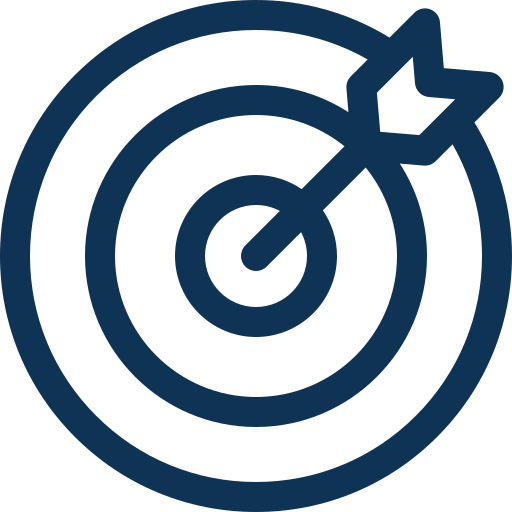 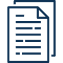 Күтілетін нәтижелер
Қорытындылар
Ауылдық елді мекендердің әлеуметтік-экономикалық даму әлеуетін айқындау әдістемесі өзектендіріліп, оның аясында 6,6 млн адам немесе ауыл тұрғындарының 85%-ы тұратын 3 477 ауылдық елді мекен іріктеп алынды.

2019 жылы 52 ауылдық елді мекен іріктеп алынды, бұл ауылдарда 454 іс-шара іске асырылды, оның ішінде;
- көлік инфрақұрылымын дамытуға – 247 шара, 
- әлеуметтік инфрақұрылымға – 135 шара,
-тұрғын үй-коммуналдық шаруашылығына 72 шара.

Жоспарланған іс-шараларды іске асыру ағымдағы жылы 50-ден аса ауылдық елді мекендердің инфрақұрылымдарын жаңғыртуға және 700 мыңға жуық ауыл тұрғындарының өмір сүру сапасын арттыруға мүмкіндік береді.

2020 жылы 250 ауылда жалпы сомасы 80 млрд. теңге болатын 1641 жобаны жүзеге асыру жоспарланған, оның ішінде 2019 жылдан келесі жылға ауысатын 22 жоба бар.
ауылдардың барлық инфрақұрылымын жаңарту
7 мың шақырымнан астам жолды және ауылішілік көшелерді салу және жөндеу тіршілікті қамтамасыз ететін инженерлік желілерді салу
сапалы ауыз сумен 100% қамтамасыз ету
білім беру, денсаулық сақтау, мәдениет және спорт объектілерін реконструкциялау және салу
сонымен қатар 130 мың жаңа жұмыс орындарын құру
7 млн-ға жуық ауыл тұрғындарының тұрмыс сапасын жақсарту
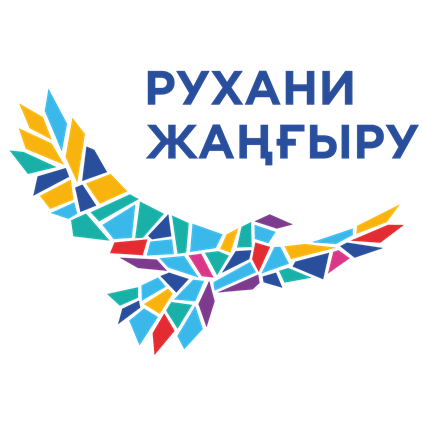 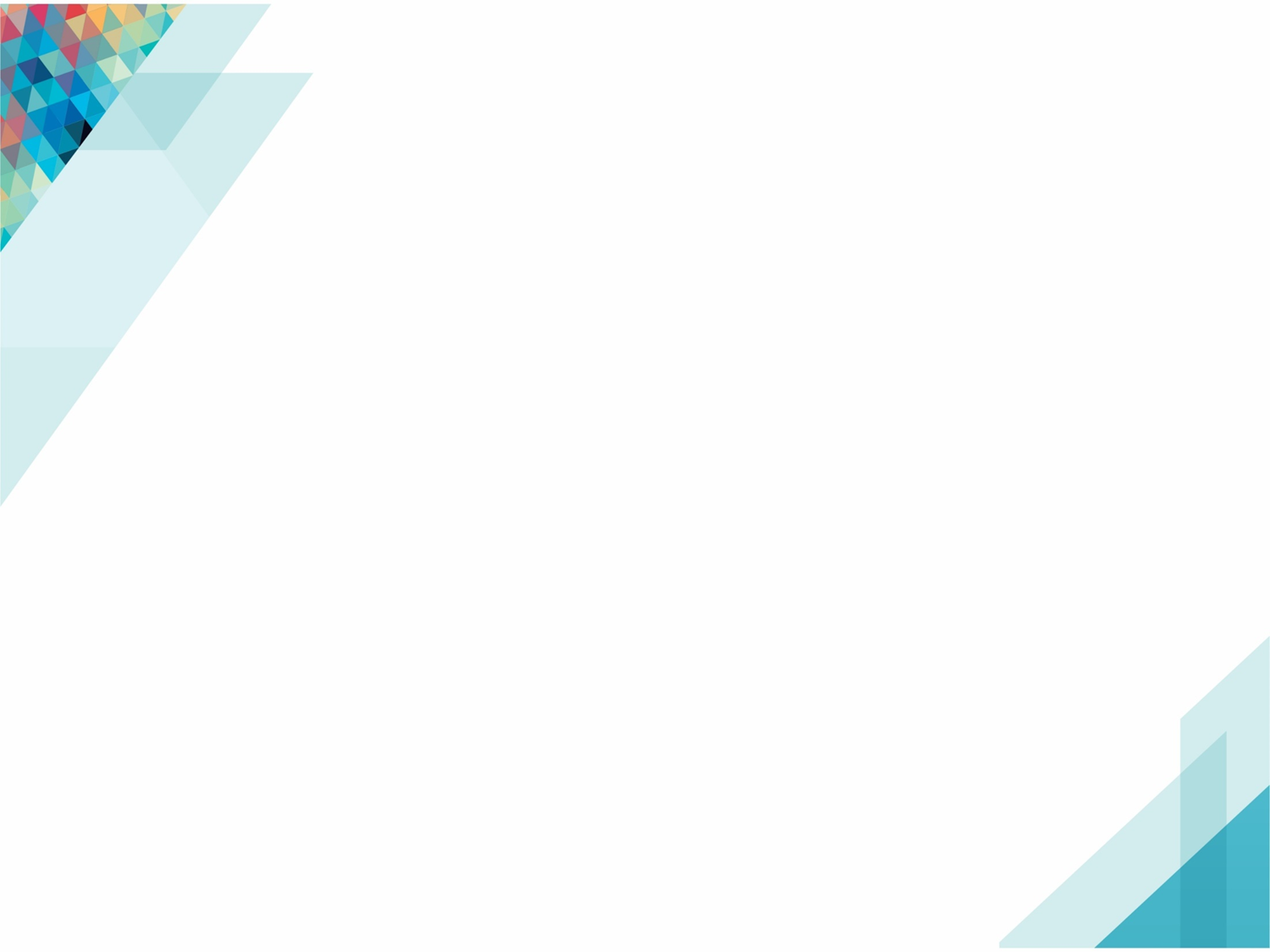 «Ауыл – Ел бесігі»
арнайы жобасы
Өңірлік жобалық офистеріне жергілікті жерлерде жұмысты ұйымдастыру бойынша ұсыныстар:
- өңірлік деңгейде арнайы жобаны үйлестіру және іске асыру;

- өңірлік сараптамалық кеңестердің отырыстарында аталған арнайы жобаны сәтті жүзеге асыру мақсатында өңірлік жұмыс жоспарларын бекіту;

- ақпараттық сүйемелдеуді қамтамасыз ету.
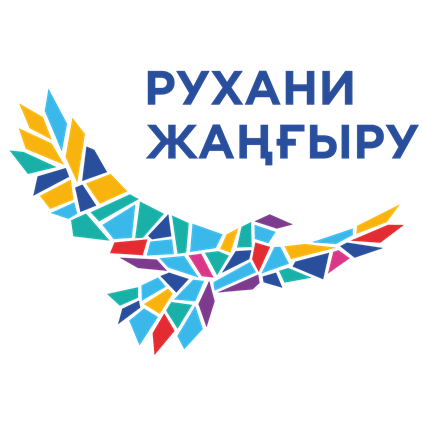 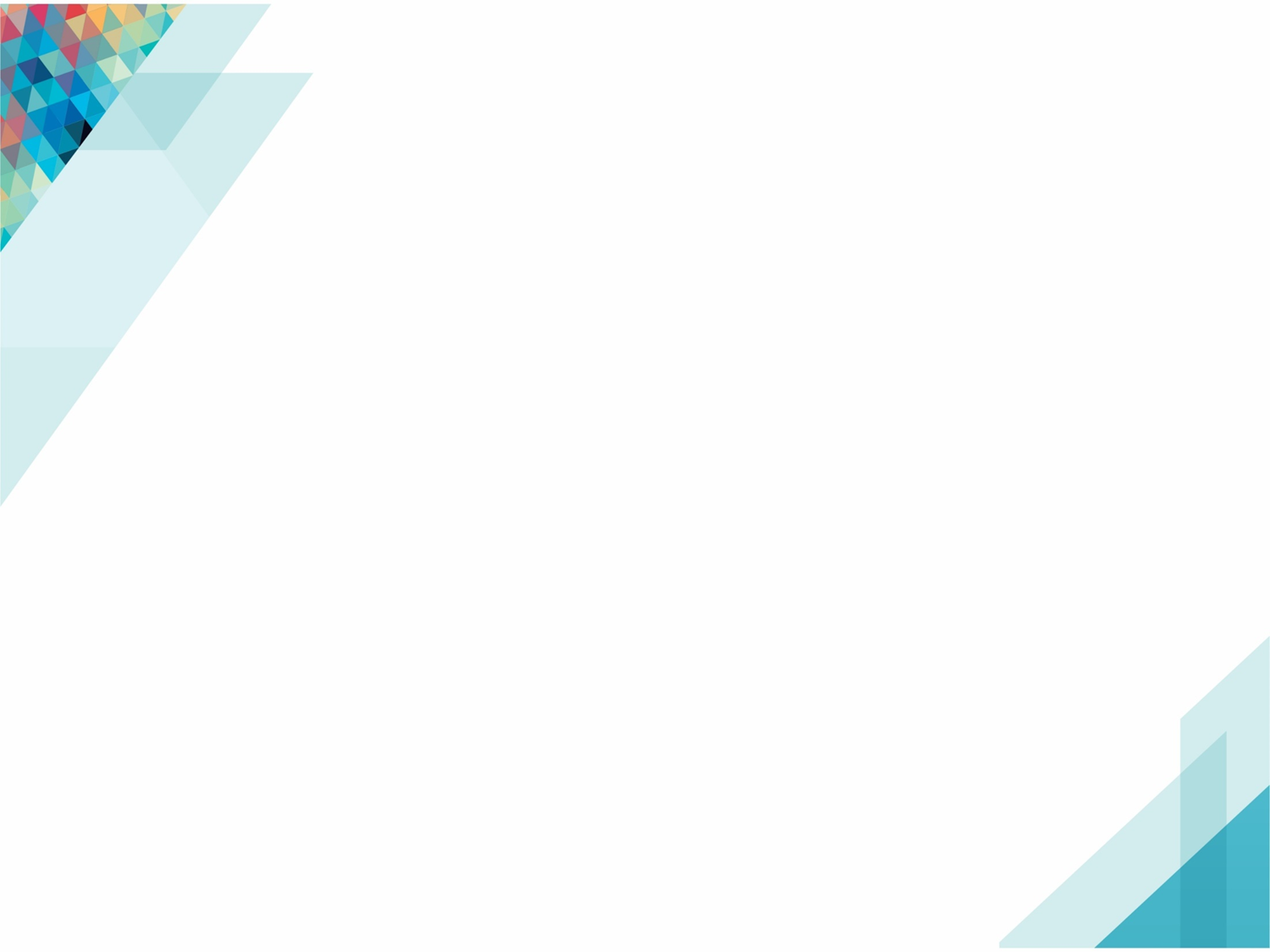 «Туған жер» арнайы жобасы
Мақсаты - қазақстандықтарда шынайы патриотизм сезімін тәрбиелеу, туған өлкені дамытуға тарту, қайырымдылық мәдениетін дамыту негізінде әлеуметтік мәселелерді шешу.
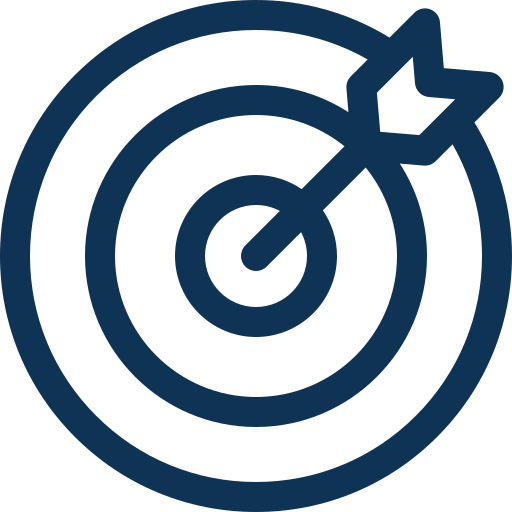 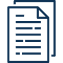 Күтілетін нәтижелер
Қорытындылар
Жоба екі негізгі блок бойынша жүргізілуде - өлкетану жұмысы және меценаттықты дамыту. 
Өлкетану жұмысы. Туған өлкенің тарихын, табиғатын, мәдениетін зерттеу шеңберінде 2018-2019 оқу жылының екінші жарты жылдығынан бастап 5-7 сыныптардың мектеп бағдарламасына «Қазақстан тарихы», «Қазақ әдебиеті», «География», «Музыка»оқу пәндері шеңберінде «Өлкетану» кіріктірілген оқу курсы енгізілді
Өлкетану жұмыстарына жалпы білім беретін орта мектептерден 1,5 миллион оқушы тартылды.
Меценаттықты дамыту. Бағдарламаны іске асырудың 3 жылы ішінде демеушілік қаражат есебінен шамамен 300 млрд. теңгеден аса қаражат тартылды, оның ішінде 1 852 объект салынды, 1 527 объект жаңартылды. Осы жобаларды іске асыруға республика бойынша 11 133 меценат тартылды.
Ауылдық жерлерде саябақтардың, парктердің, саяжолдардың, балаларға және спортқа арналған алаңдардың көбейюі;
Ауылдық жерлерді 100% қолжетімді интернетпен қамтамасыз ету
Халақ арасында қайырымдылық мәдениетін қалыптастыру;
Шынайы патриотизмді халық арасында насихаттау.
Өз өлкенің және мемлекеттің тарихын білетін жастардың көбейюі;
Ауылдық жердін мәртебесін және тартымдылығын көтеру;
Халықтың экологиялық білімділігін көтеру.
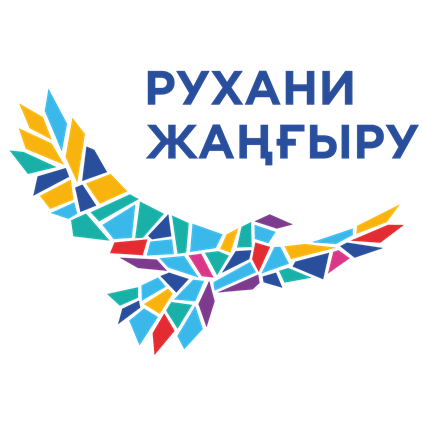 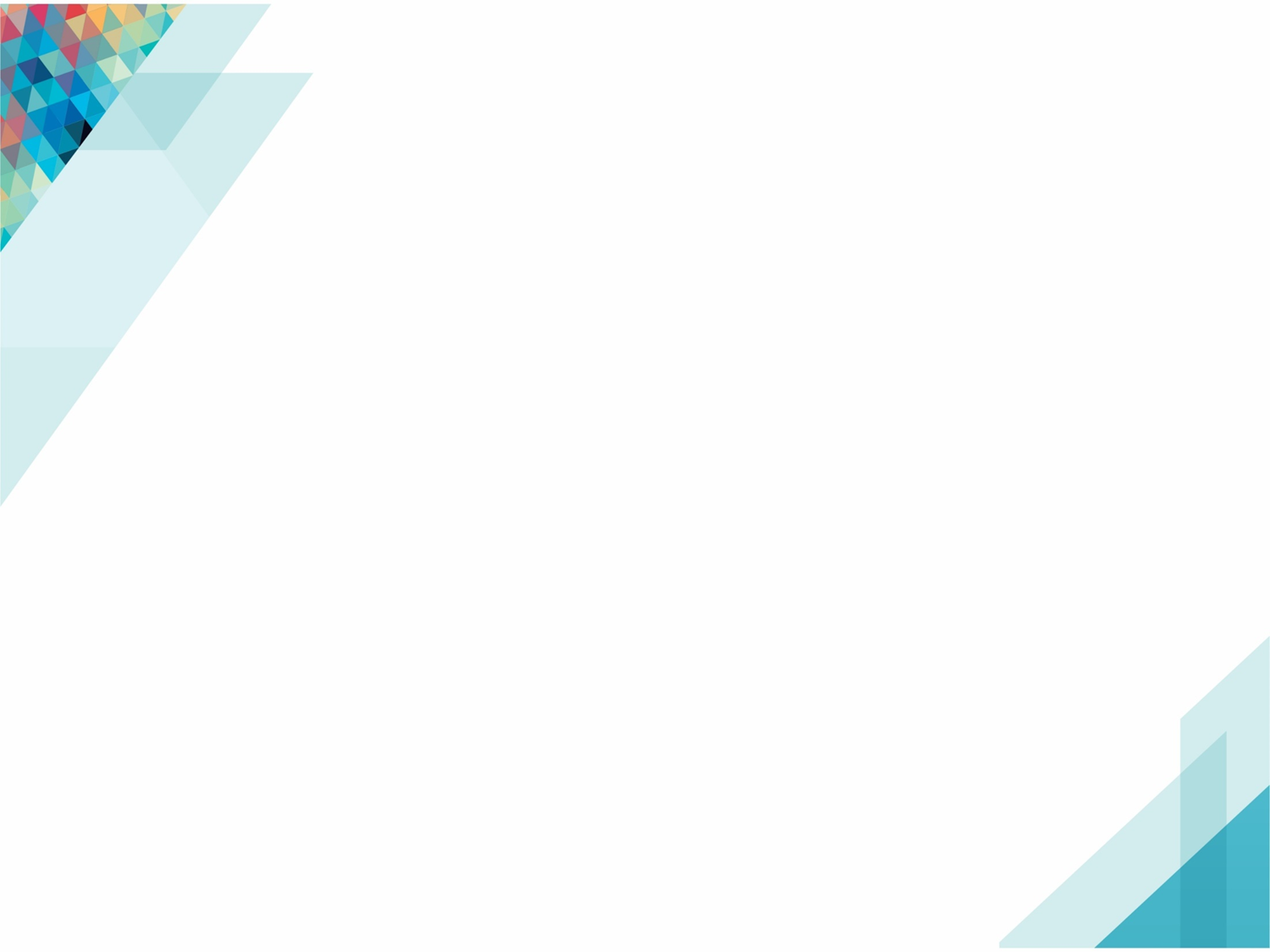 «Туған жер» арнайы жобасы
Өңірлік жобалық офистеріне жергілікті жерлерде жұмысты ұйымдастыру бойынша ұсыныстар:
•  	Ауылдық жерлерде аз қаражат талап ететің әлеуметтік нысандарды салу.
•	Ауылдық жерлерде әлеуметтік нысандарды жаңарту және жөндеу.
•	Ауылдық жерге қолжетімді интернеті жүргізу.
•	Өлкетану және экологиялық үйірмелердің жұмысна оқушыларды тарту.
•	Экологиялық акцияларды өткізу.
•	Қайырымдылық акцияларды өткізу. 
•	Ауылдық және қалалық жерлерде көпшілік патриоттық шараларды ұйымдастыру.
•	Ауылдардың, аудандардың, қалалардың құрметті азаматтарына сый көрсету және олармен жастарды кездестіру.